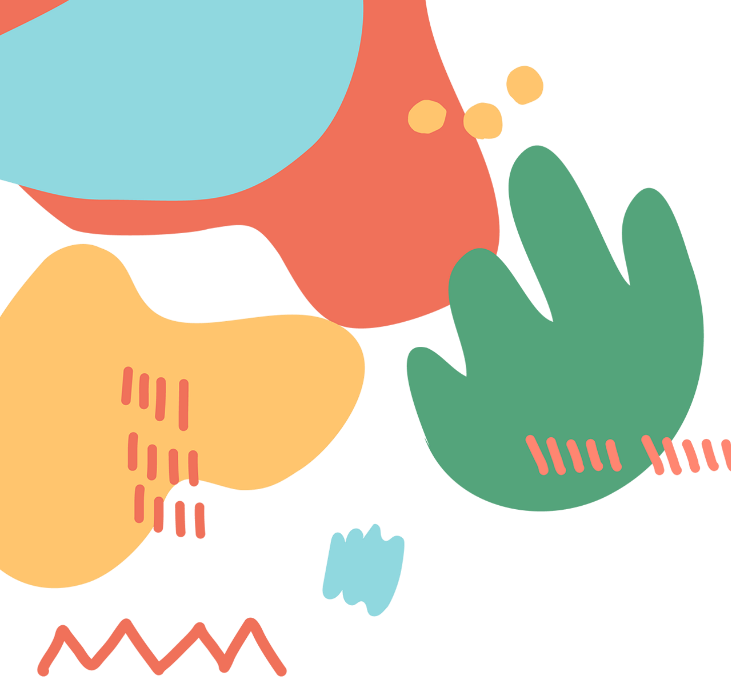 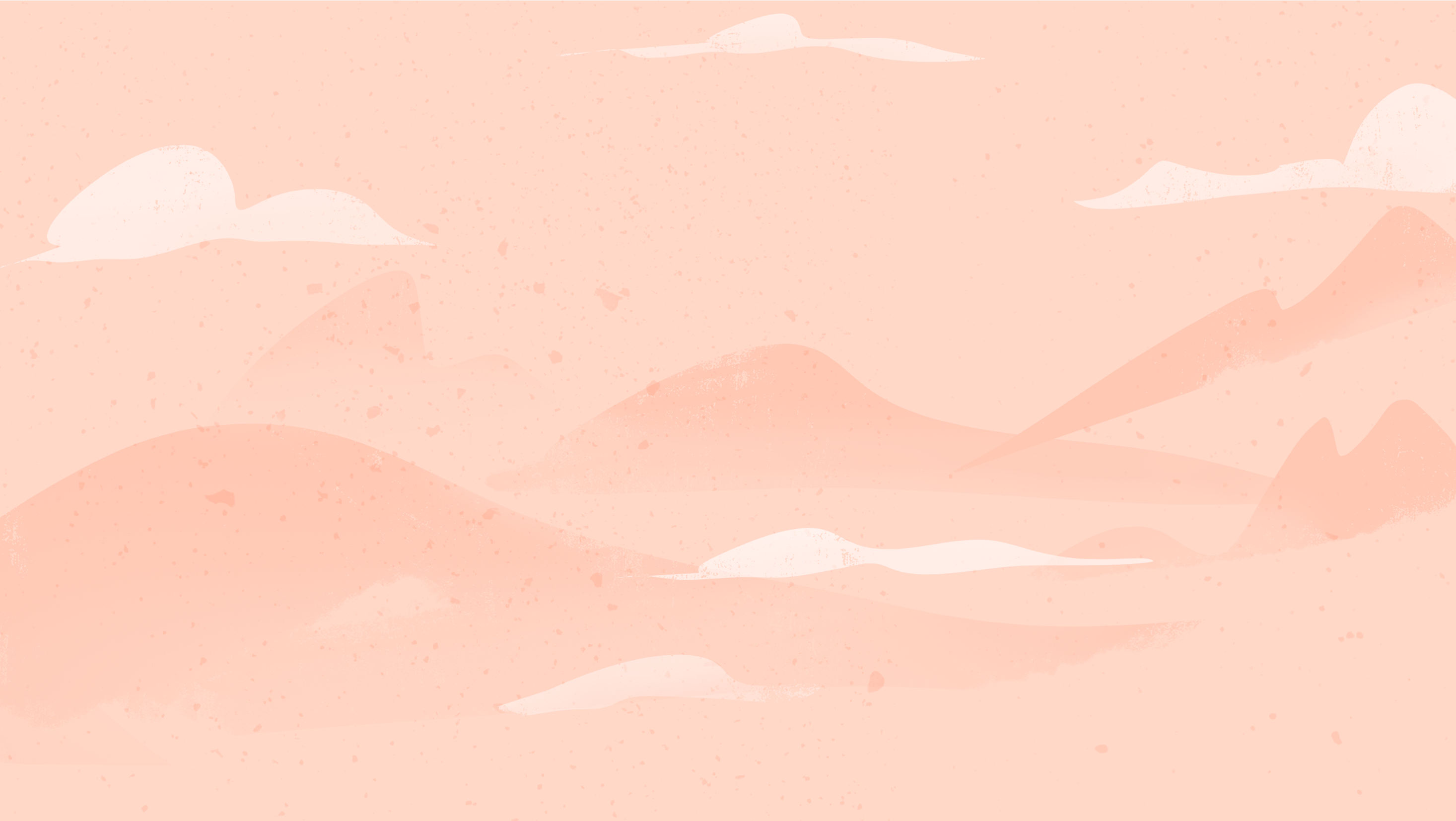 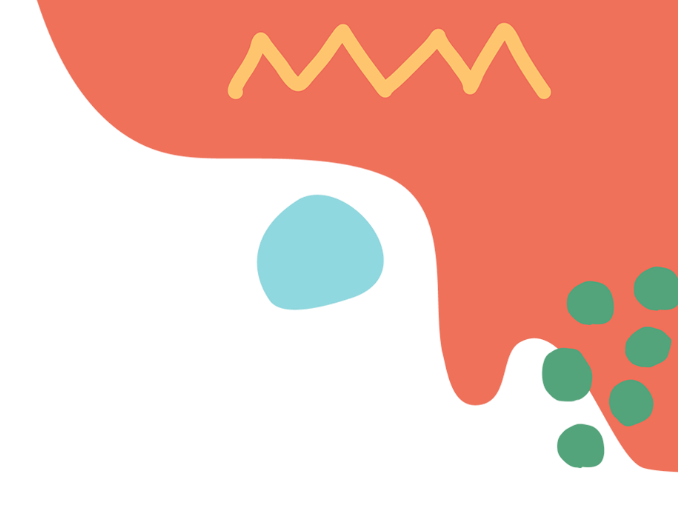 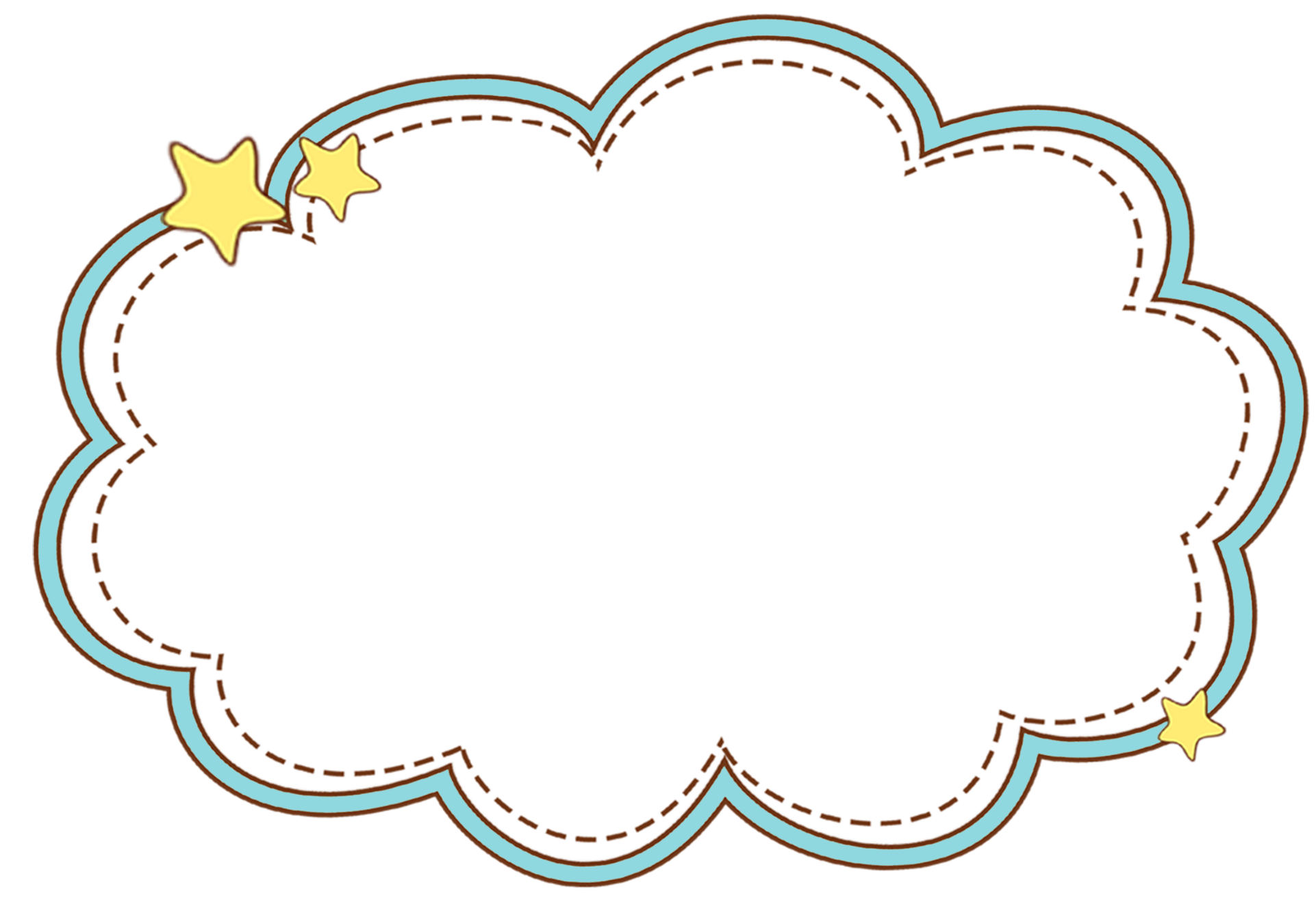 TIẾNG VIỆT
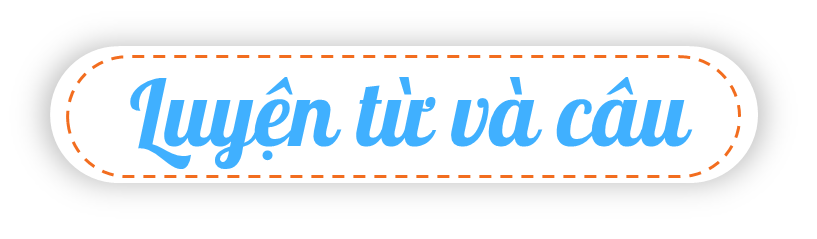 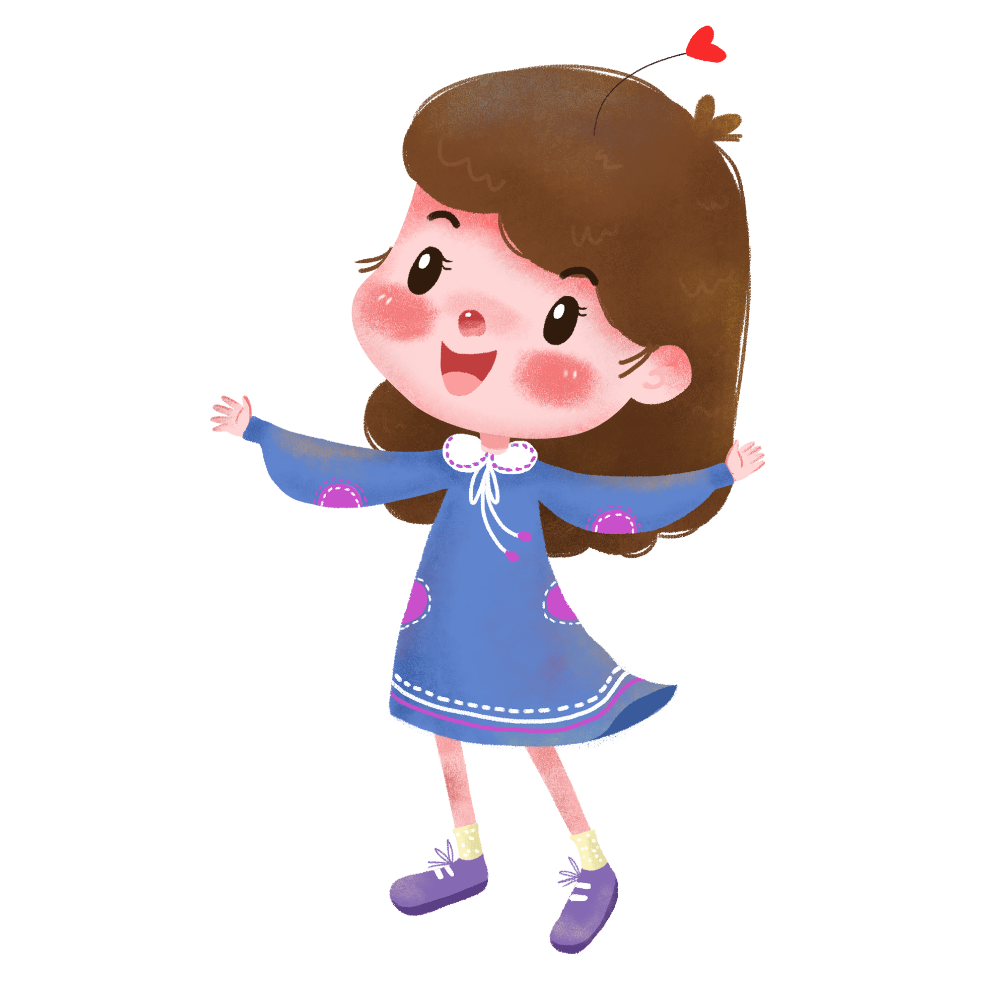 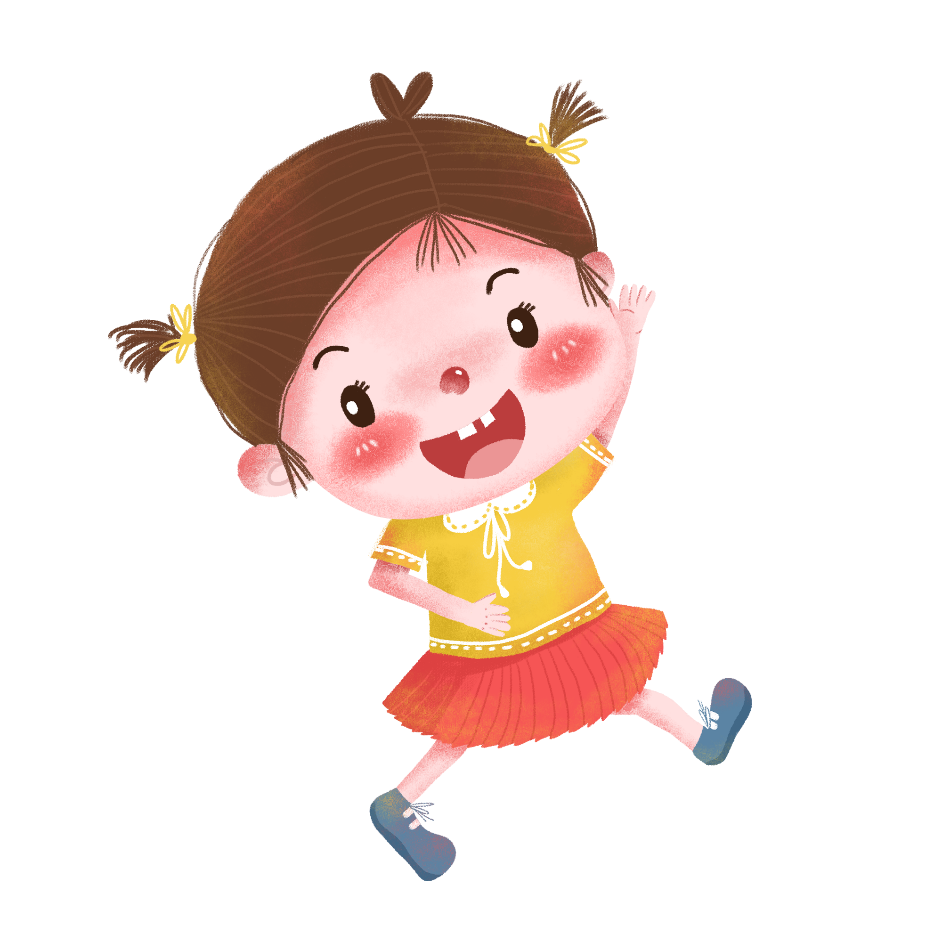 Luyện tập về Đại từ

Trang 104
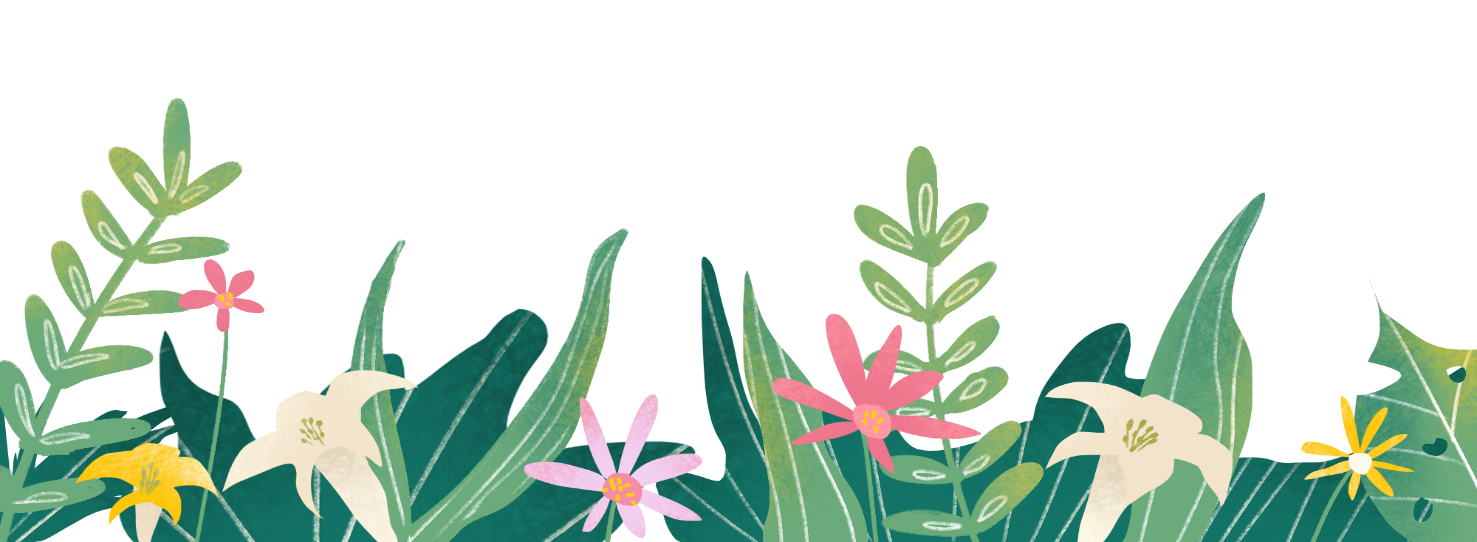 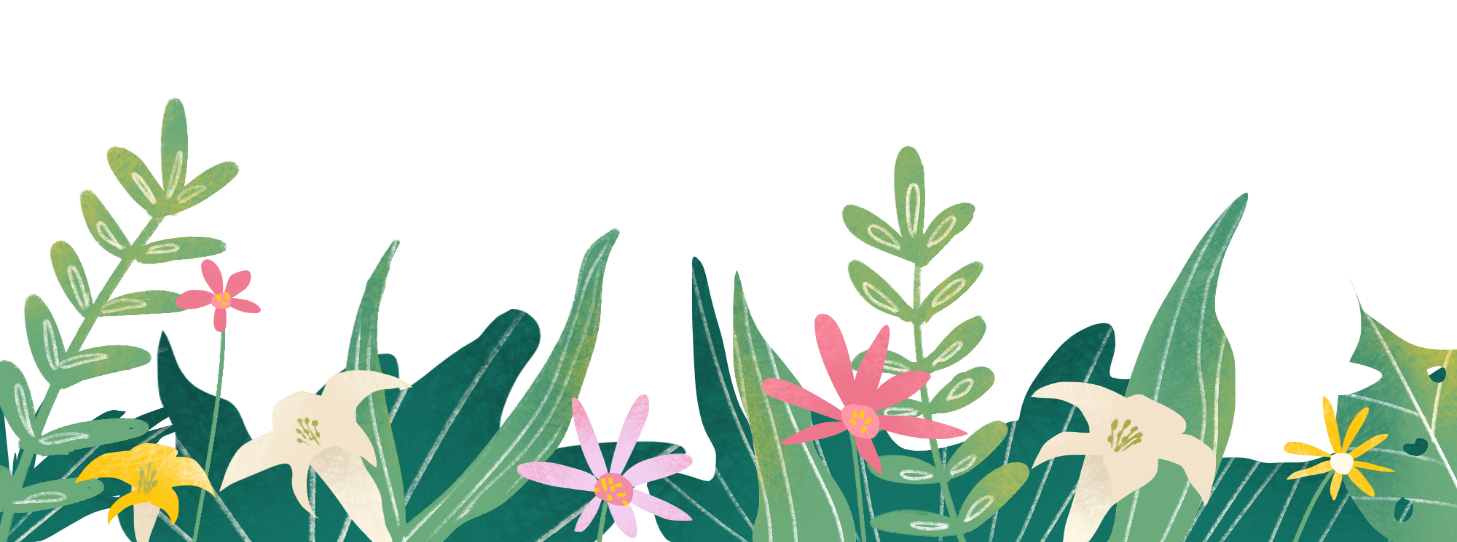 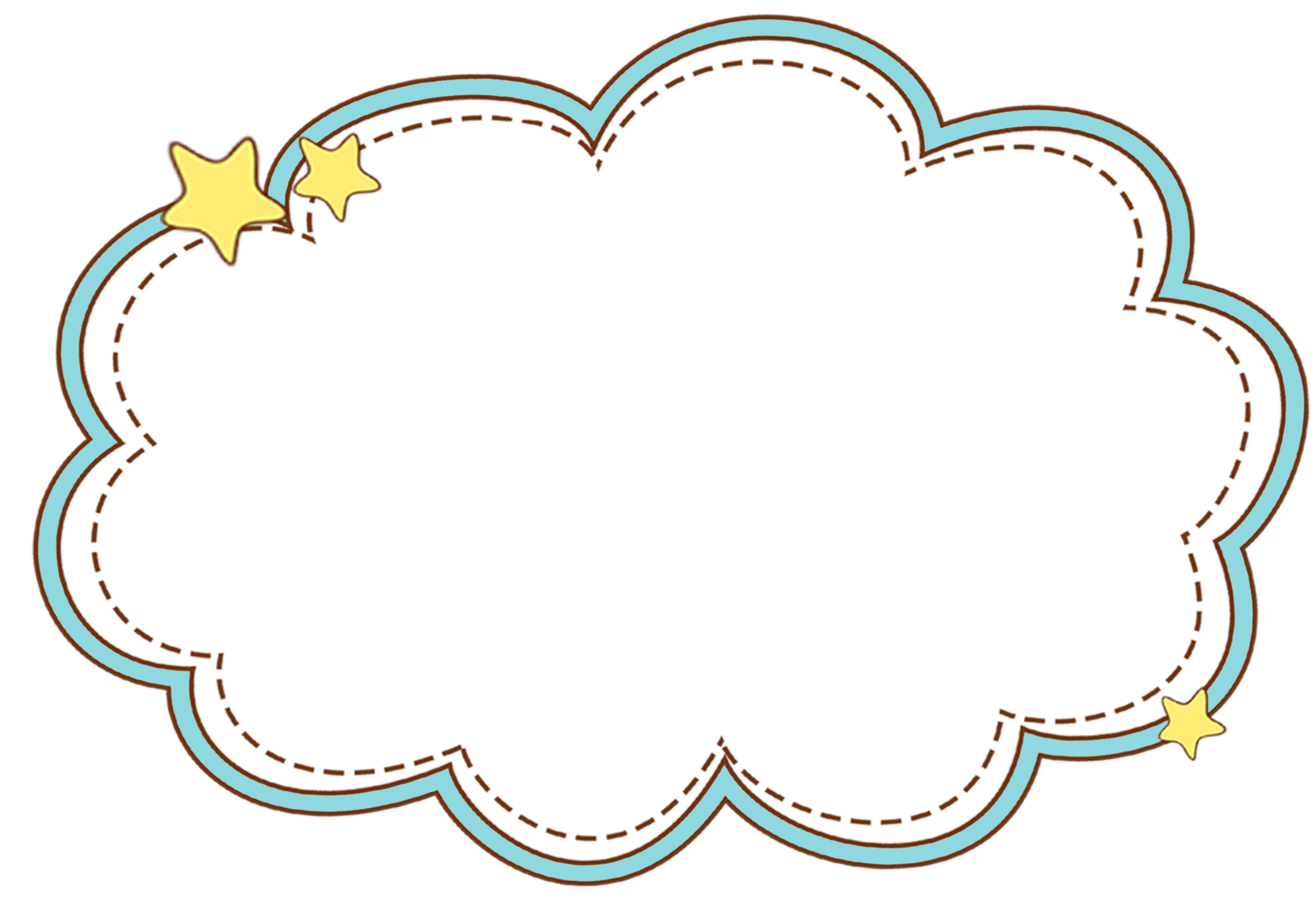 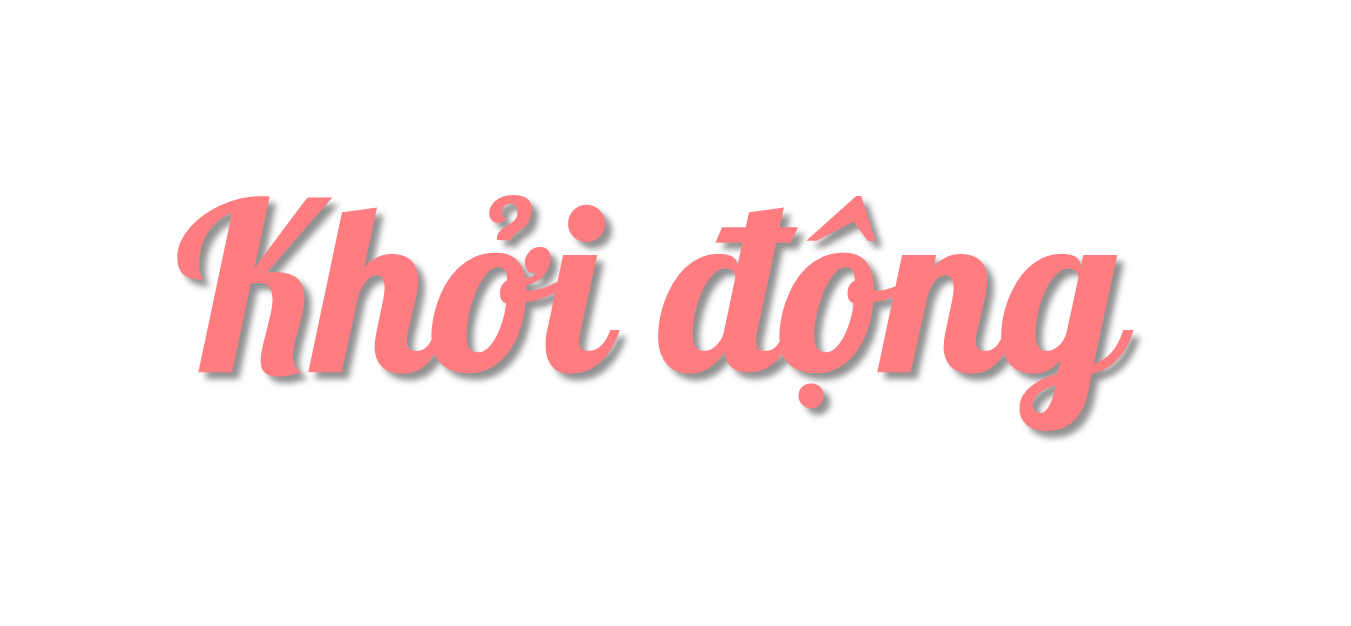 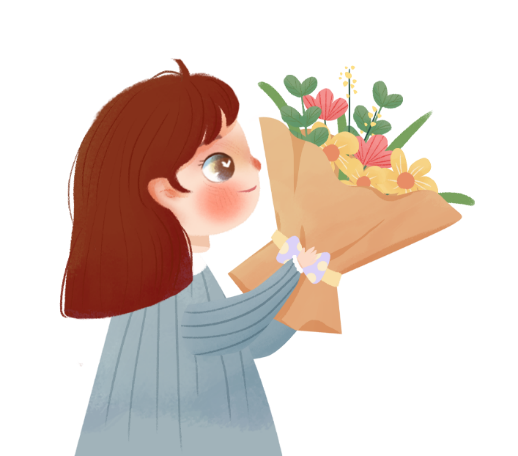 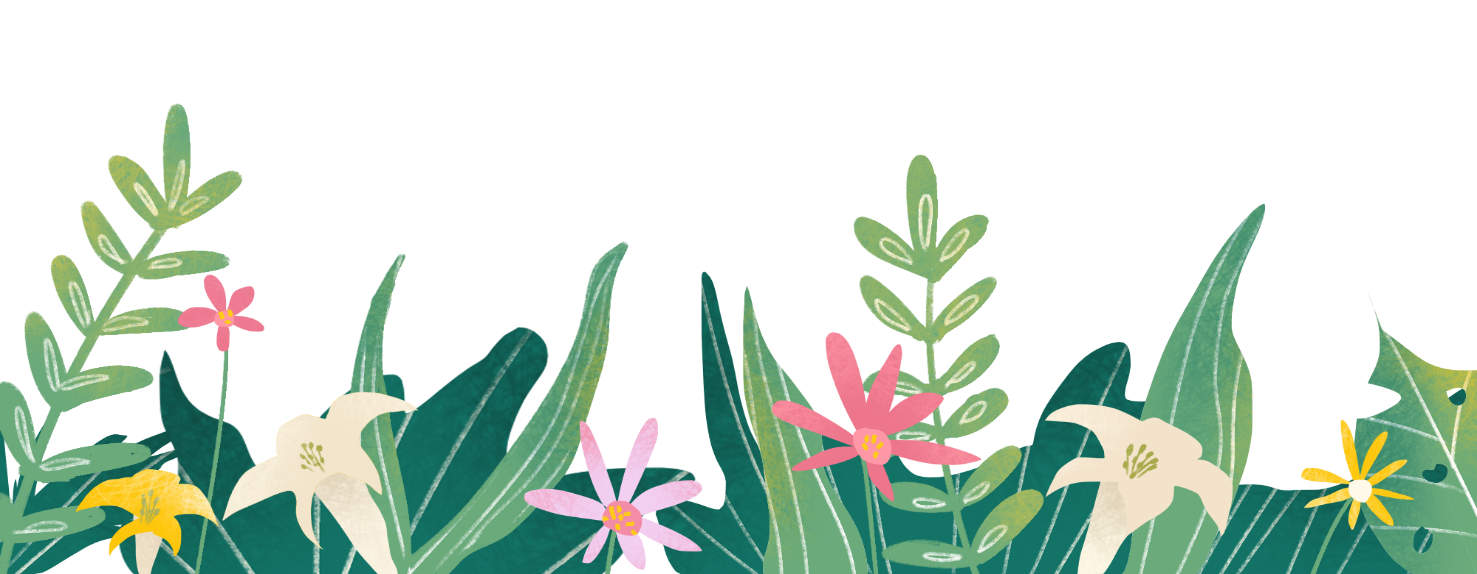 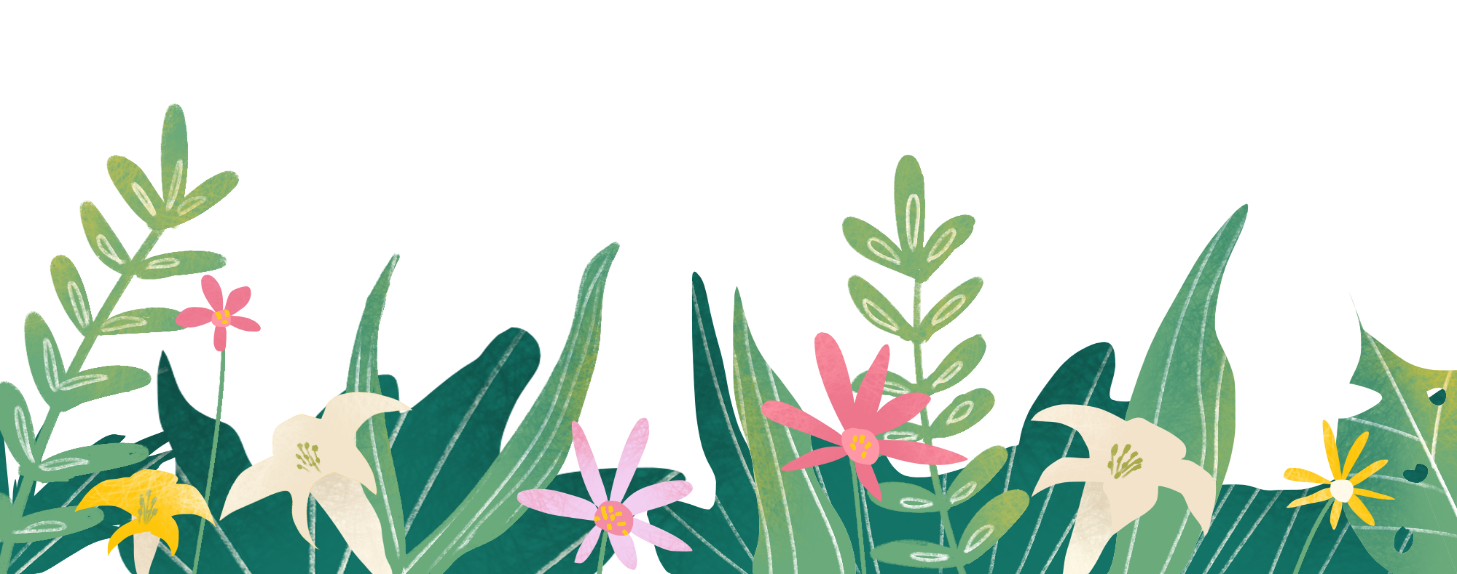 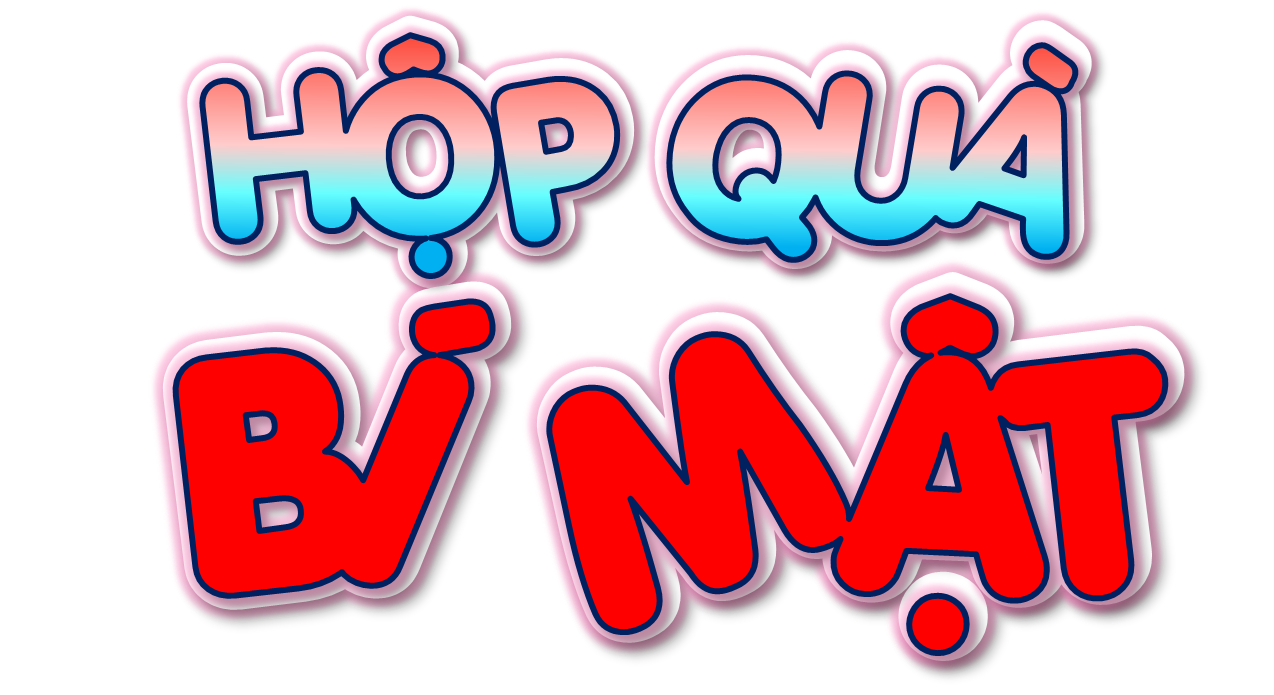 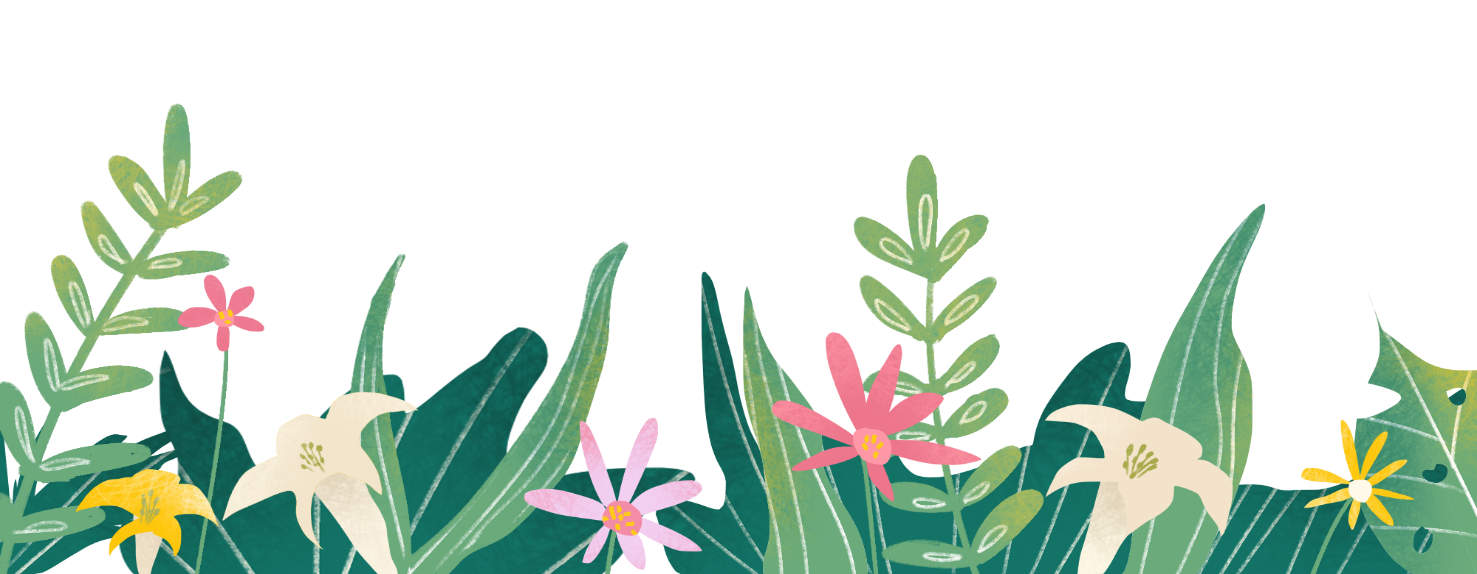 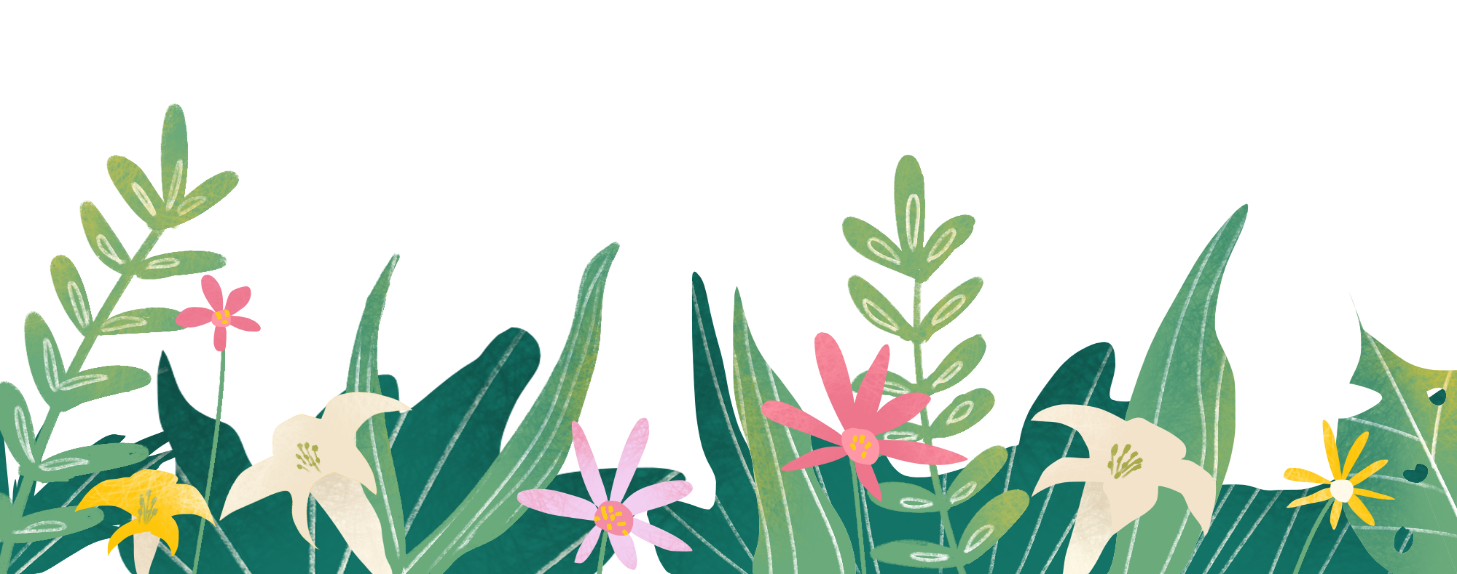 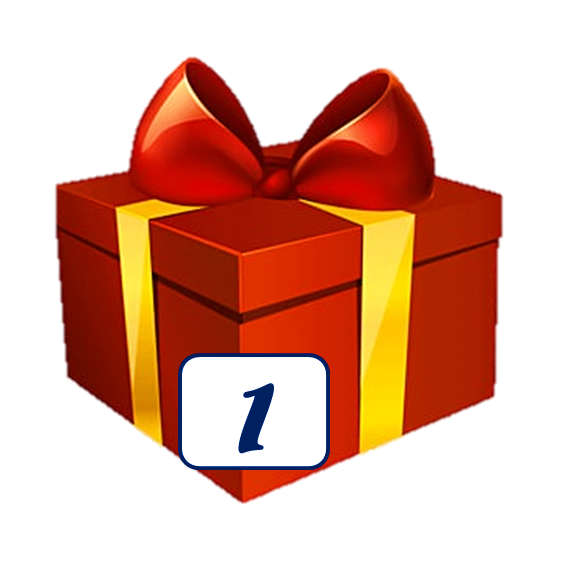 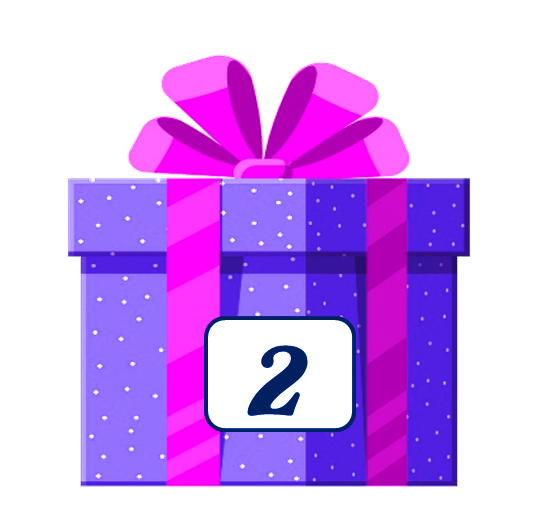 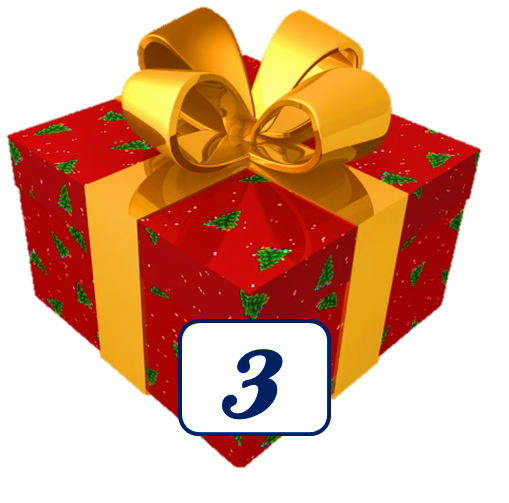 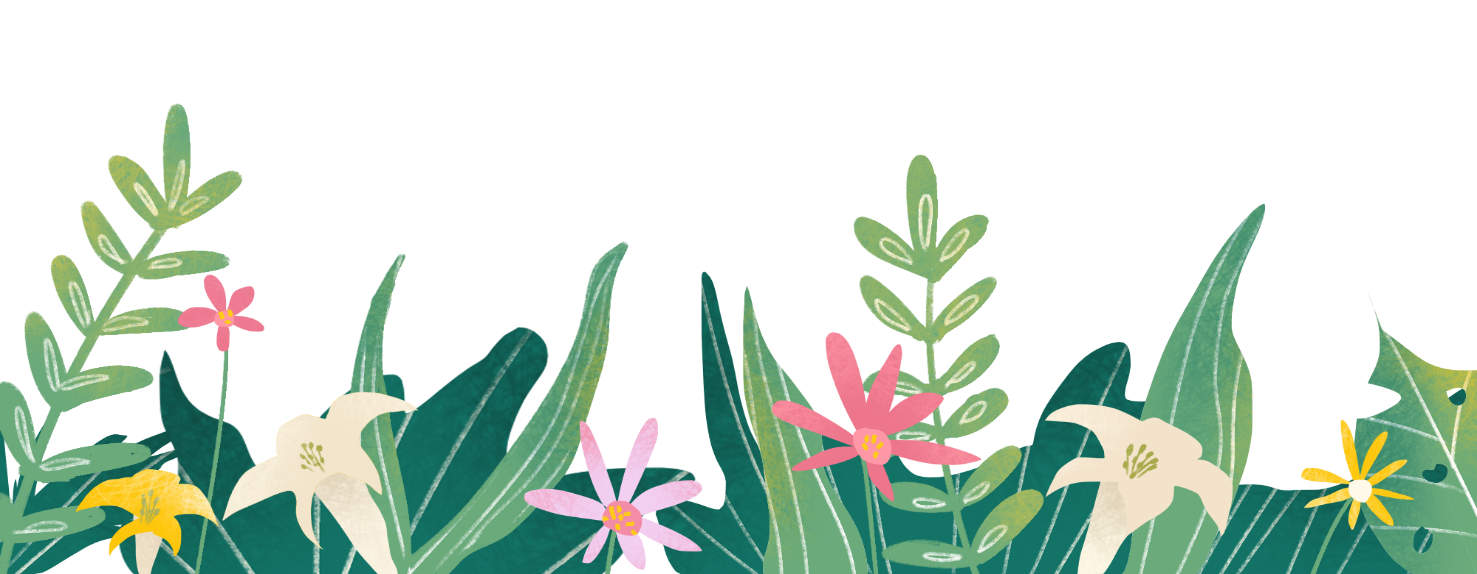 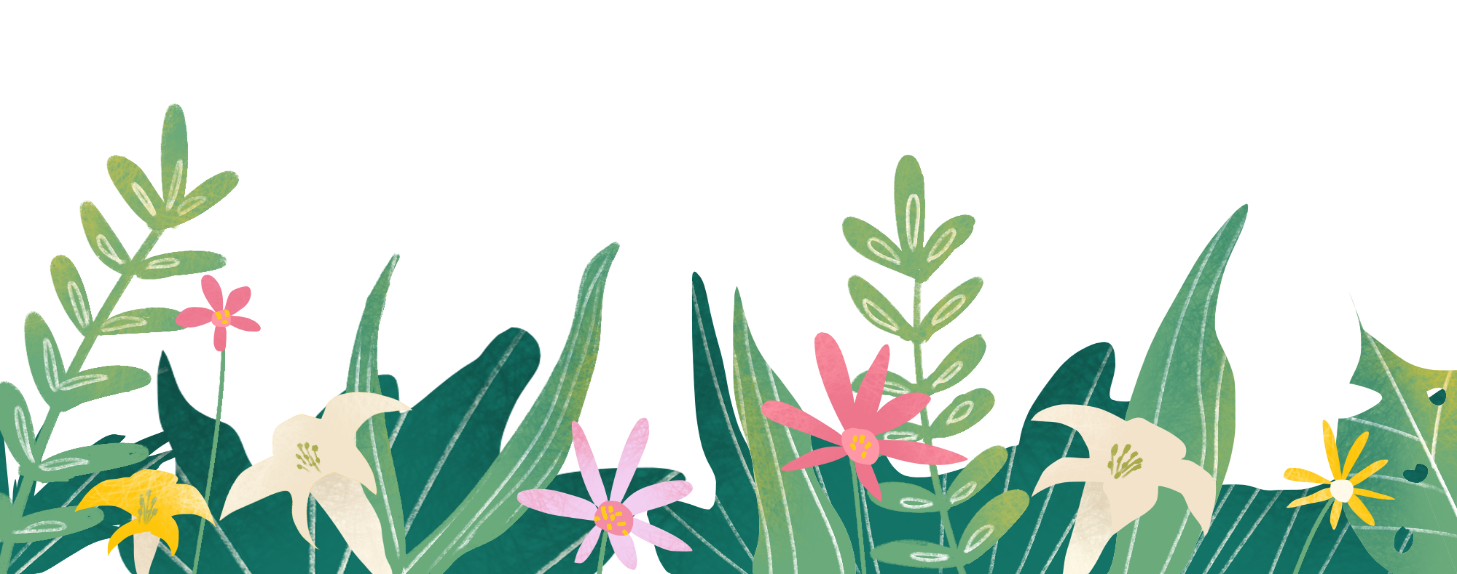 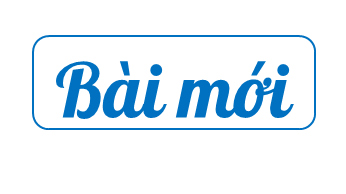 Đại từ là gì?
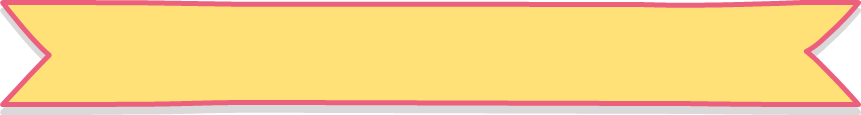 Đại từ là những từ dùng để xưng hô hay để  hỏi (đạitừ nghi vấn ) hoặc để thay  thế từ ngữ khác( đại từ thay thế: này, đây đó, thế, vậy…)
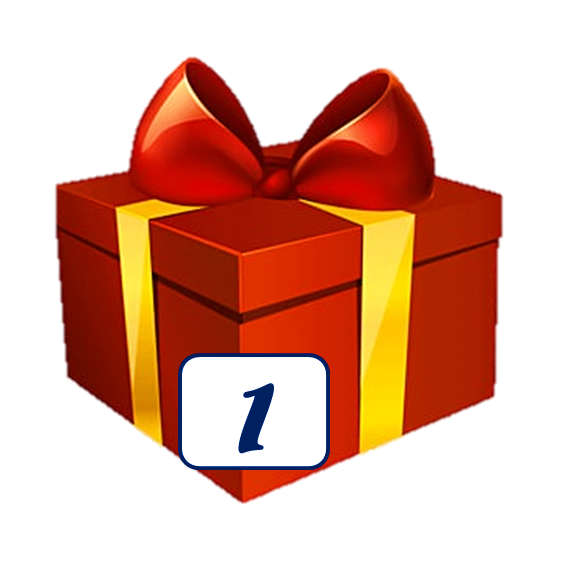 Đặt một câu có sử dụng đại từ
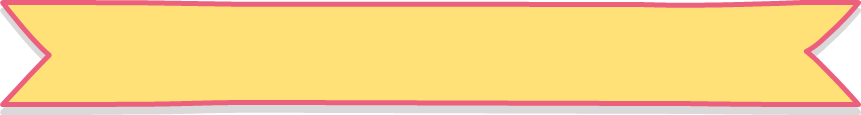 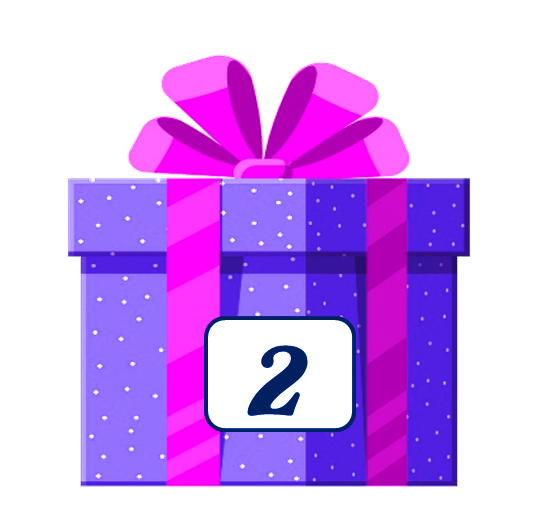 Tìm đại từ trong câu:
Buổi chiều mát, tôi đi bộ trên con đường làng.
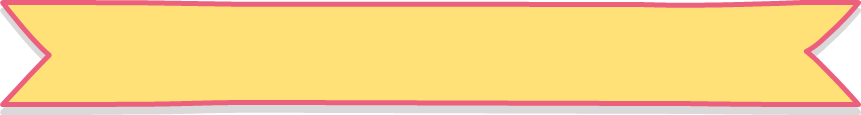 - Đại từ xưng hô: Tôi
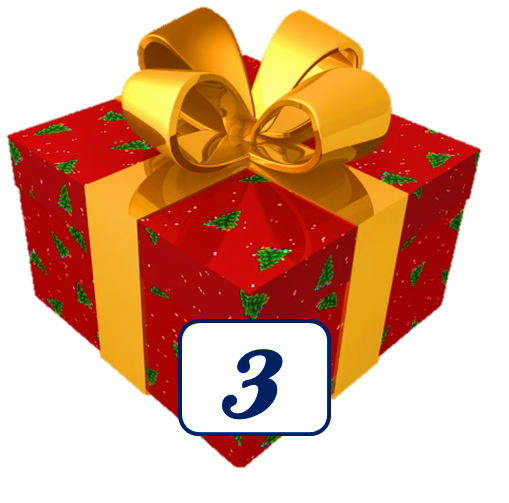 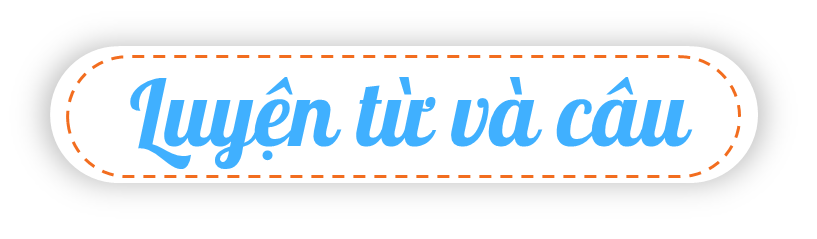 LUYỆN TẬP VỀ ĐẠI TỪ
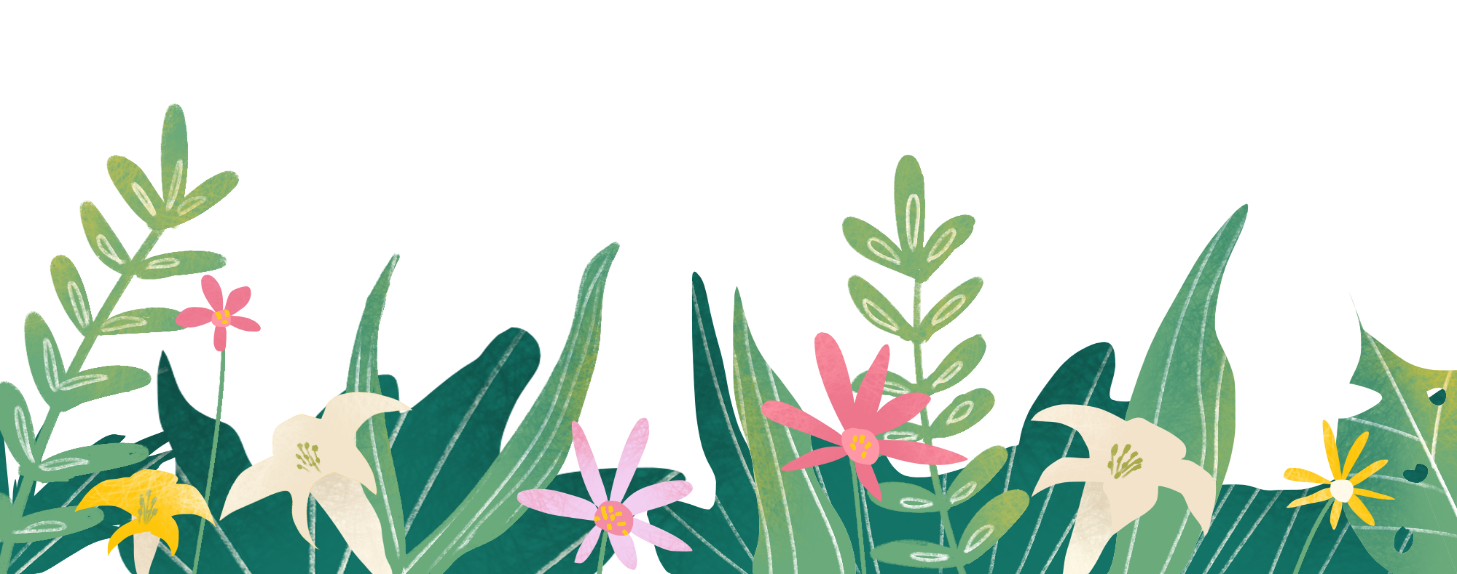 1. Tìm đại từ trong đoạn văn sau và xếp vào nhóm thích hợp:
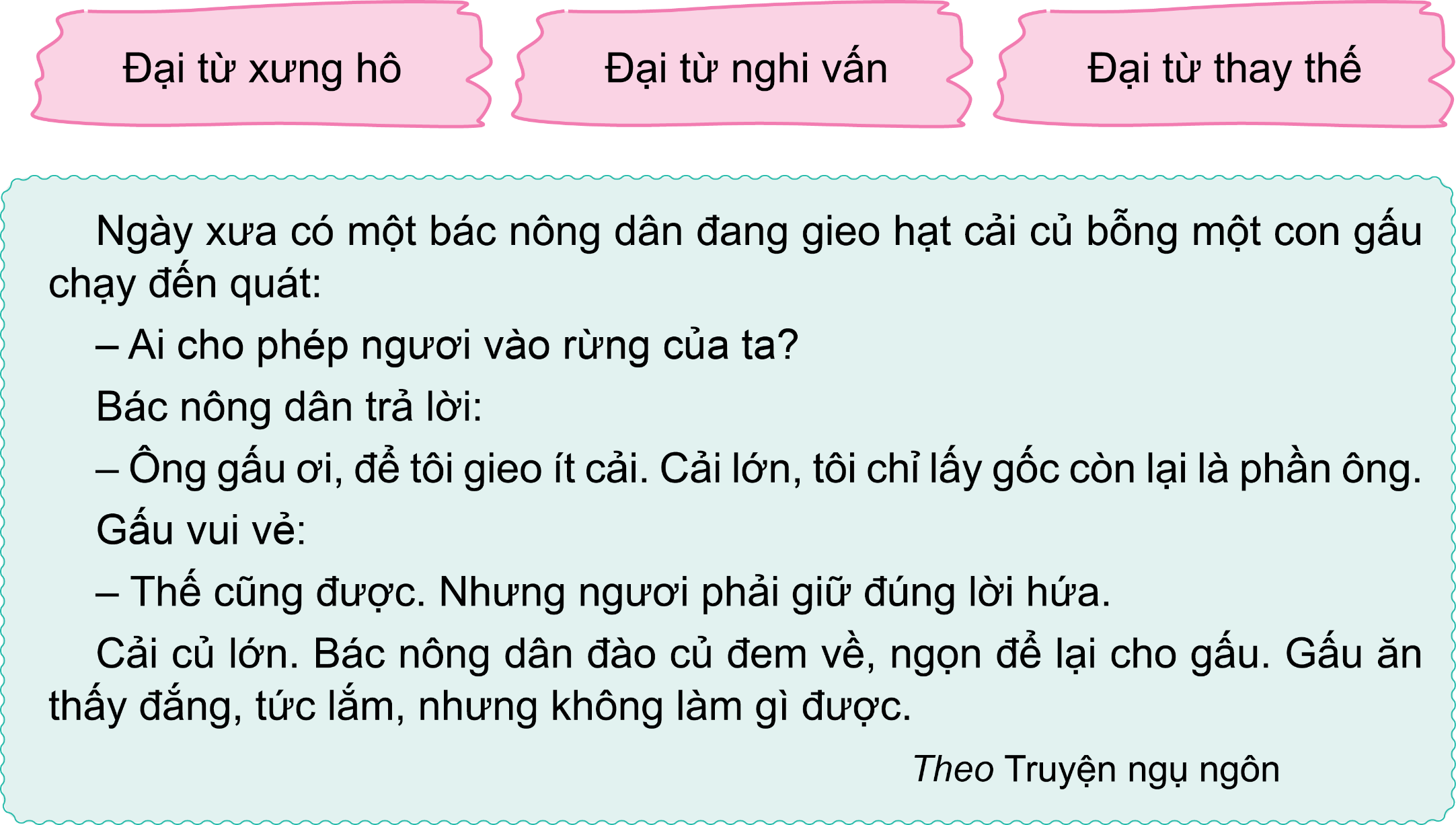 Thảo luận nhóm
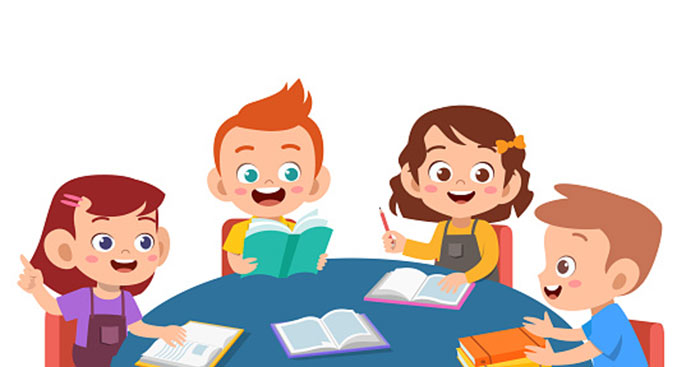 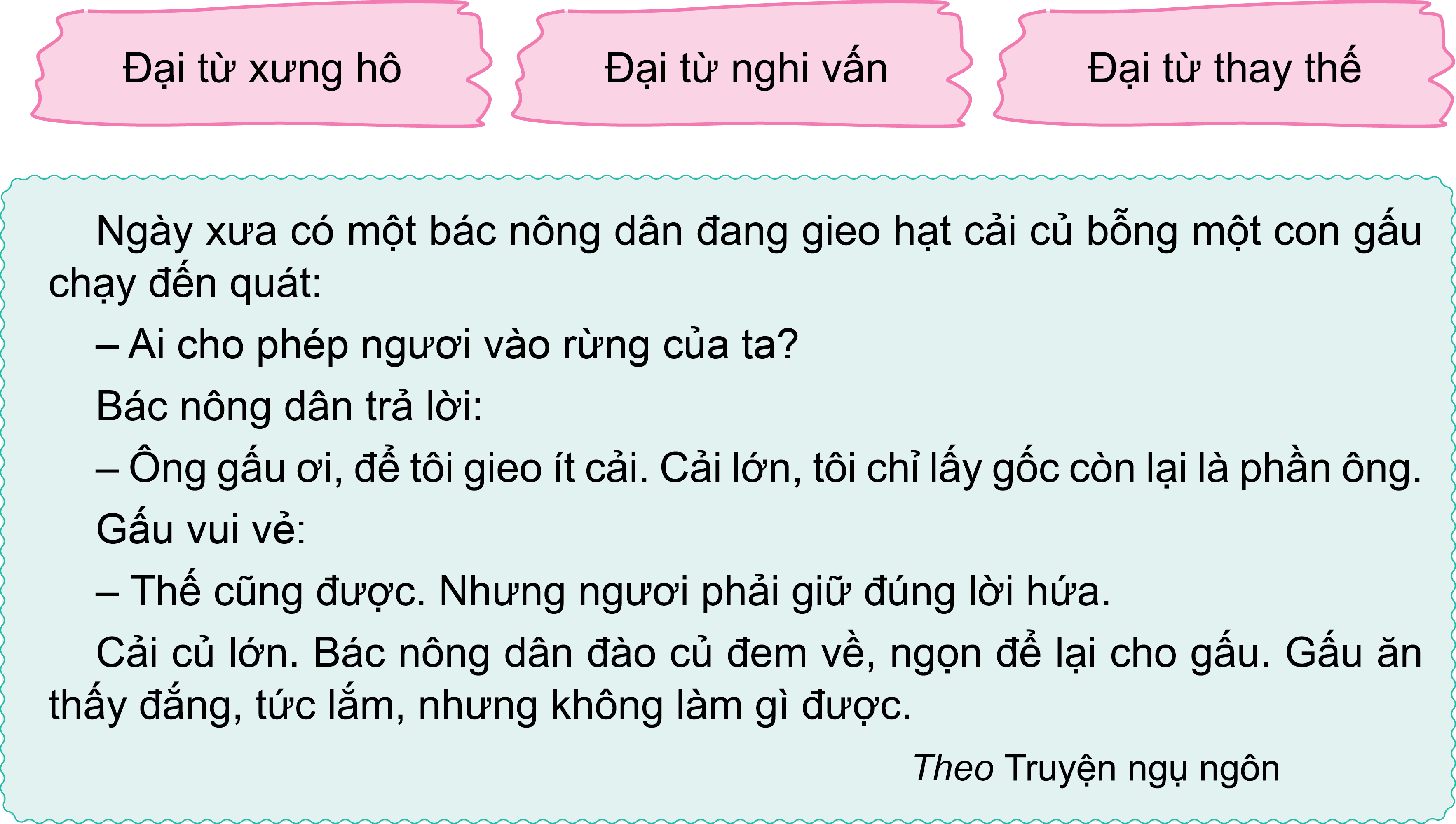 ngươi
ta
tôi
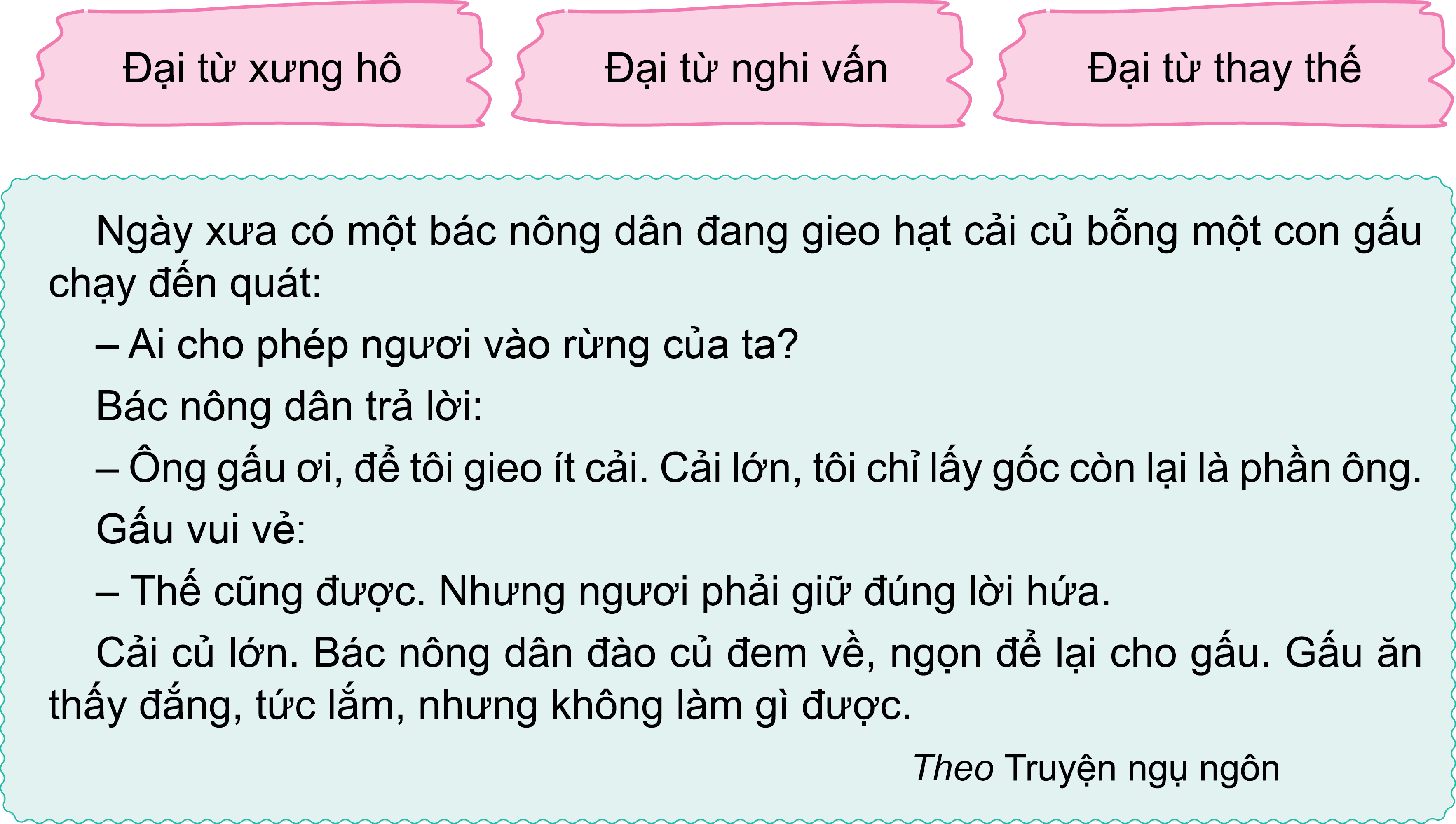 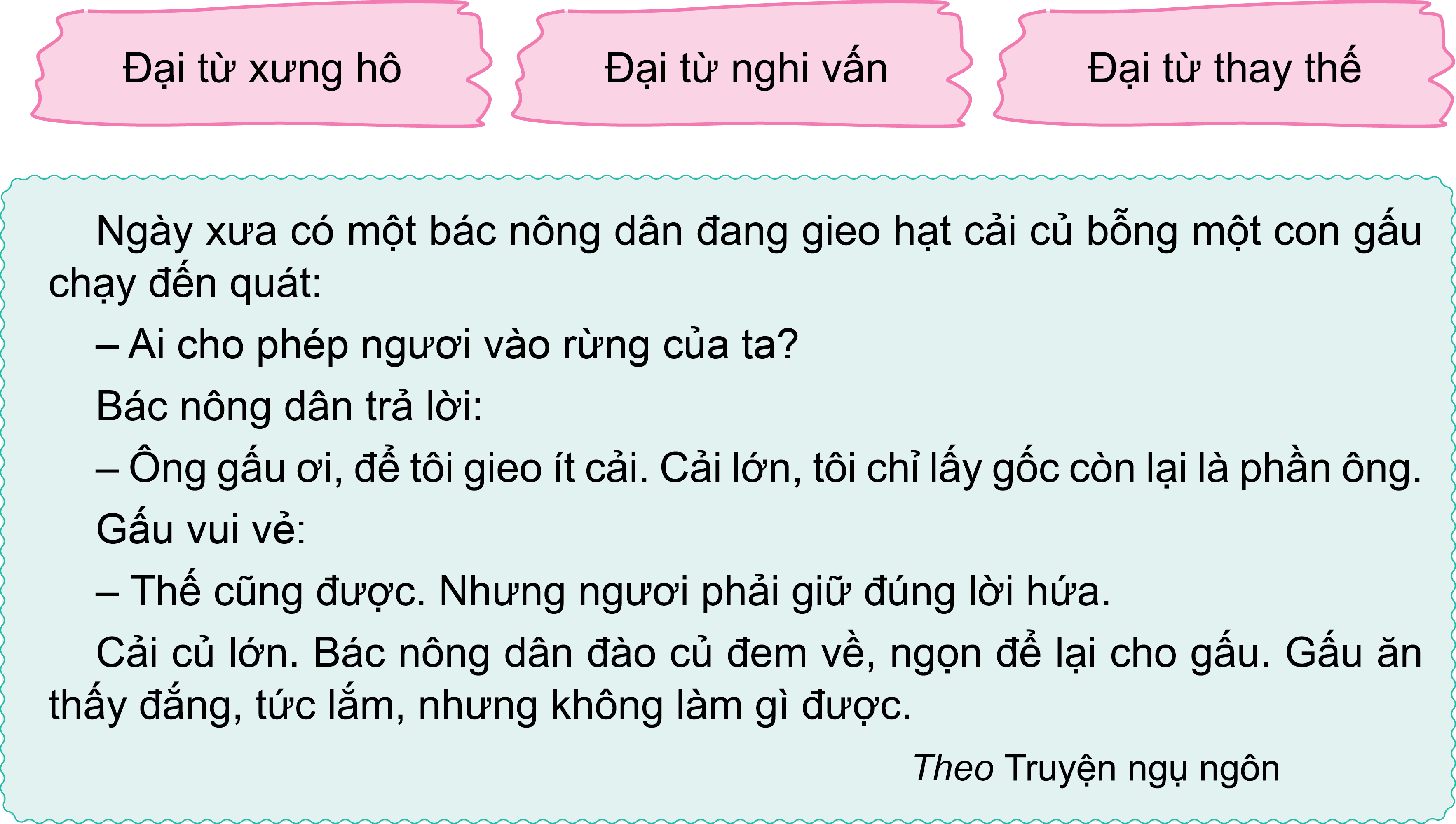 ai
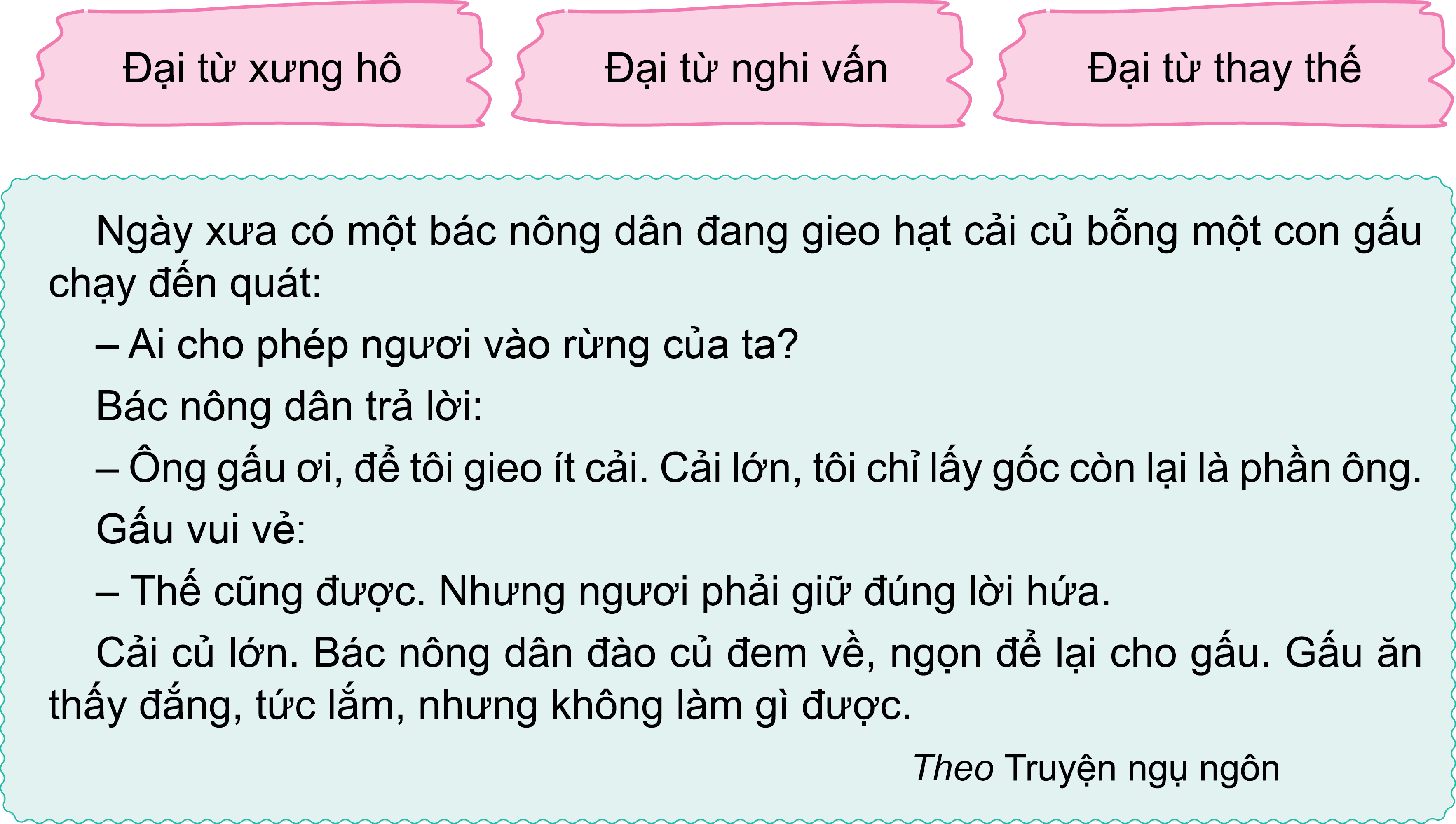 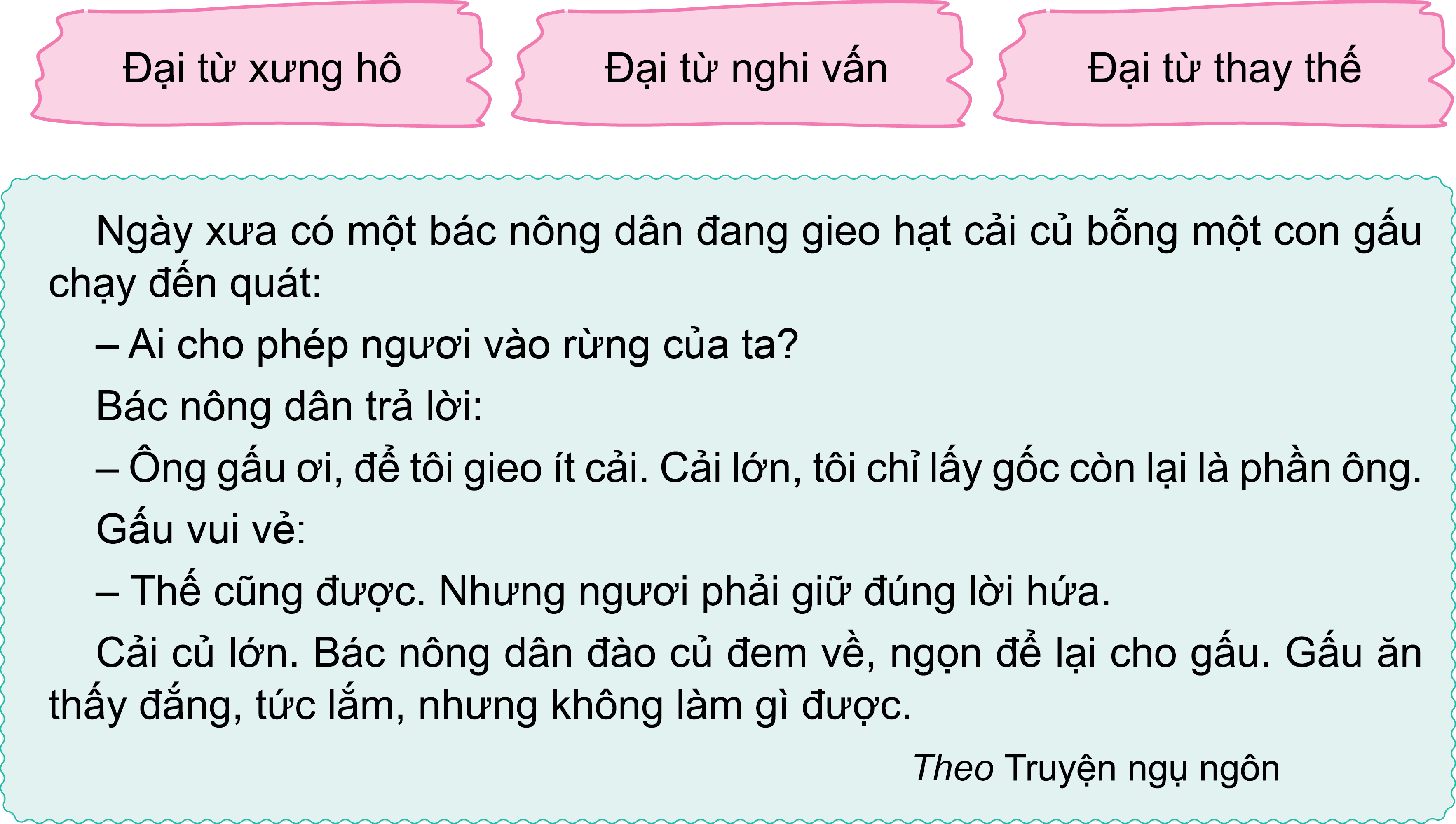 thế
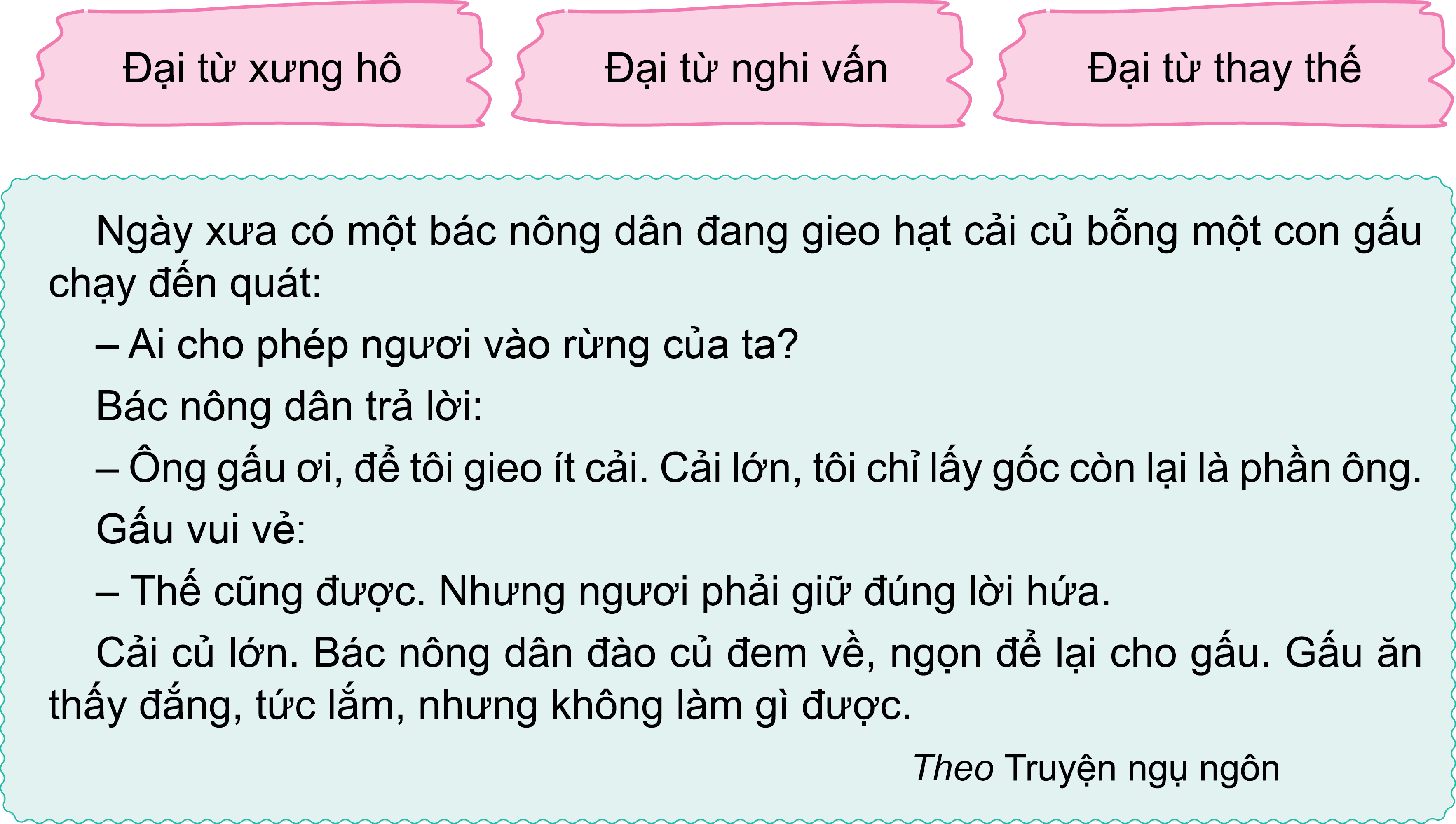 2. Tìm 1 – 2 đại từ hoặc danh từ dùng để xưng hô phù hợp để thay cho mỗi         trong các đoạn hội thoại sau:
a. Nghỉ hè, Quang gọi điện thoại cho bà:
–         ơi, hai tuần nữa, cả nhà         sẽ về thăm         .
– Thế hả?            chờ đón bố mẹ và           .
b. Chọn được cuốn sách ưng ý, Vy nói với cô thủ thư:
–          ơi,         muốn mượn cuốn này ạ.
–         đợi một chút,        sẽ ghi phiếu mượn cho         .
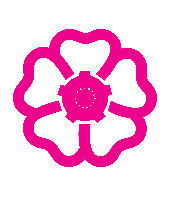 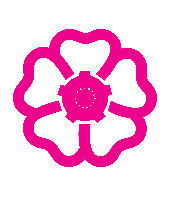 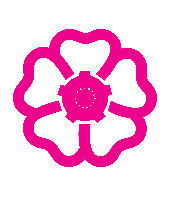 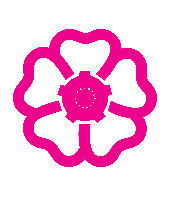 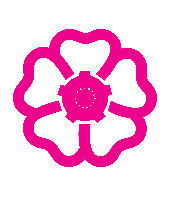 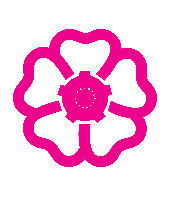 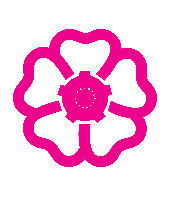 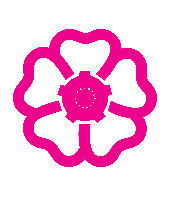 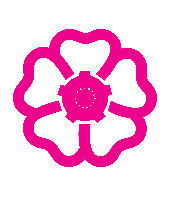 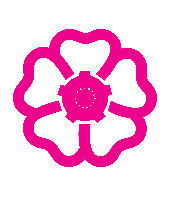 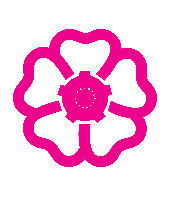 Thảo luận nhóm 3
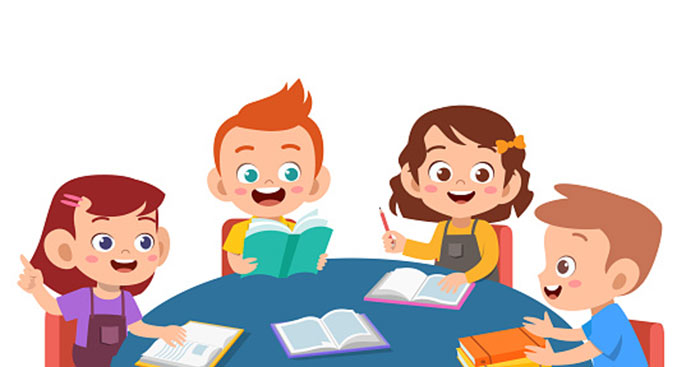 a. Nghỉ hè, Quang gọi điện thoại cho bà:
–         ơi, hai tuần nữa, cả nhà                     sẽ về thăm         .
– Thế hả?            chờ đón bố mẹ và                          .
Bà
cháu( con)
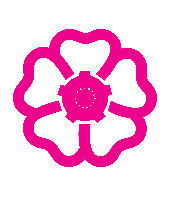 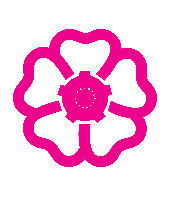 bà
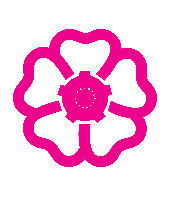 cháu( con)
Bà
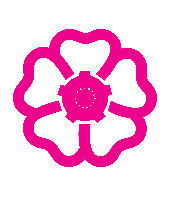 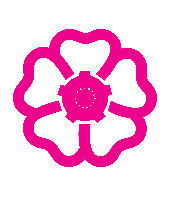 b. Chọn được cuốn sách ưng ý, Vy nói với cô thủ thư:
–                     ơi,                      muốn mượn cuốn này ạ.
–                   đợi một chút,                sẽ ghi phiếu mượn cho                         .
Cô (Bác)
cháu(em)..
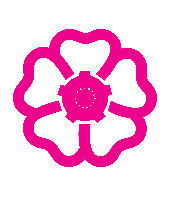 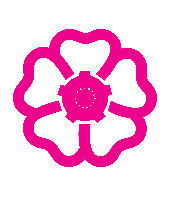 Cháu(Em)..
cô (bác)
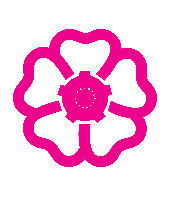 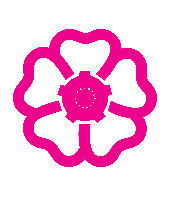 cháu(em)..
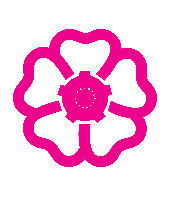 a. Nghỉ hè, Quang gọi điện thoại cho bà:
–    Bà ơi, hai tuần nữa, cả nhà cháu  sẽ về thăm bà .
– Thế hả?  Bà chờ đón bố mẹ và cháu .
b. Chọn được cuốn sách ưng ý, Vy nói với cô thủ thư:
– Cô ơi,  em muốn mượn cuốn này ạ.
–  Em đợi một chút, cô sẽ ghi phiếu mượn cho em.
3. Thực hiện yêu cầu:
a. Viết tiếp 2 – 3 câu để hoàn thành đoạn hội thoại dưới đây, trong đó có sử dụng đại từ hoặc danh từ dùng để xưng hô.
Sáng Chủ nhật, Tuấn hỏi Long:
– Long ơi, sáng nay cậu có bận gì không?
– ?
b. Chỉ ra các đại từ hoặc danh từ dùng để xưng hô đã sử dụng ở bài tập a.
Sáng Chủ nhật, Tuấn hỏi Long:
– Long ơi, sáng nay cậu có bận gì không?
– ?
– Tớ không bận. Cậu có chuyện gì thế?
– Tớ định rủ cậu qua nhà học bài.
Đại từ xưng hô: cậu, tớ.
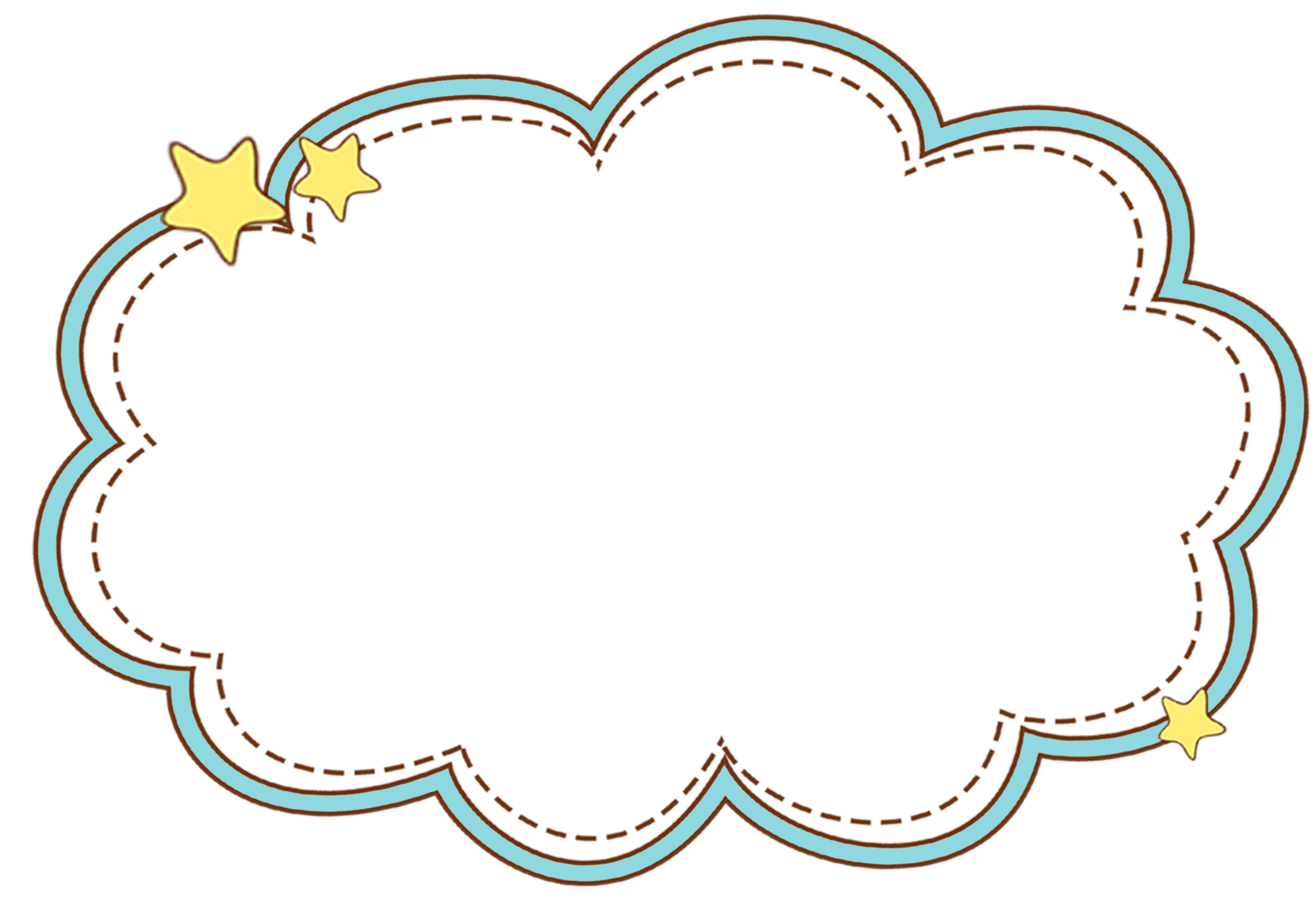 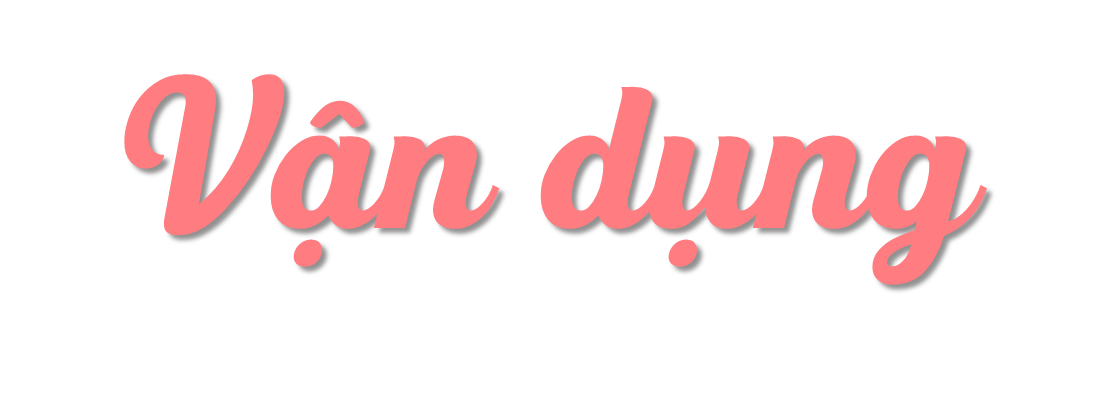 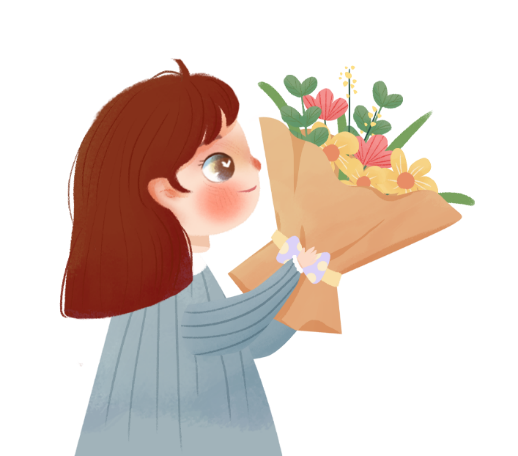 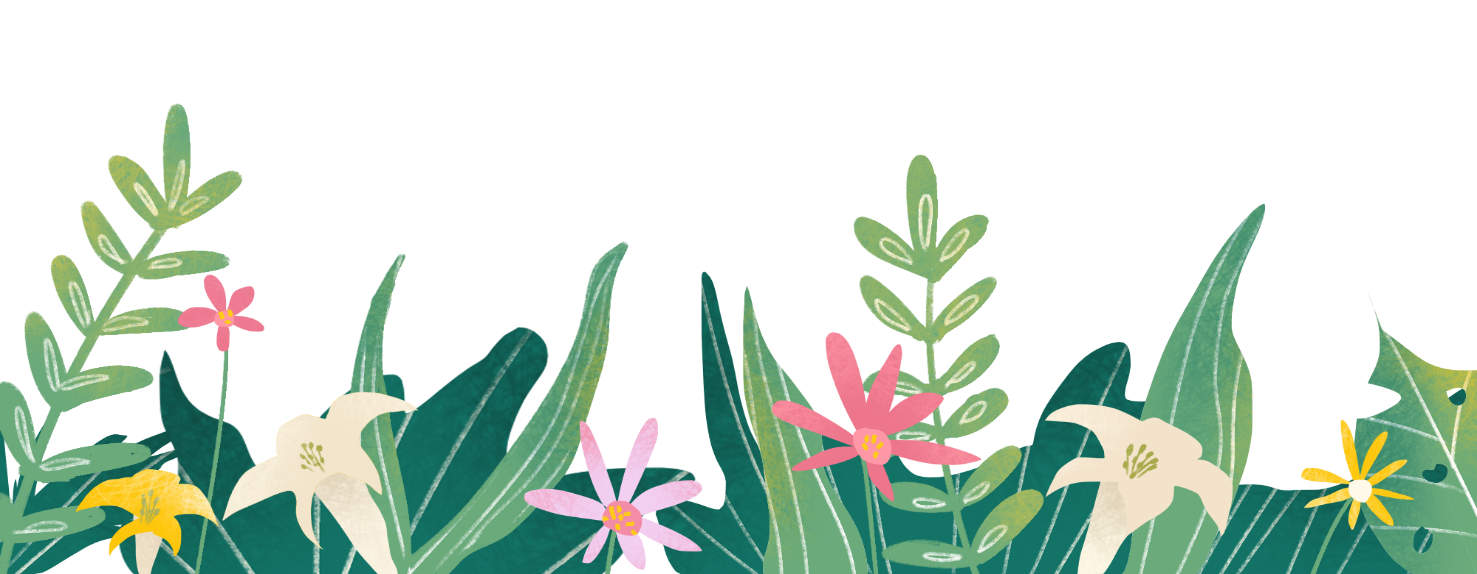 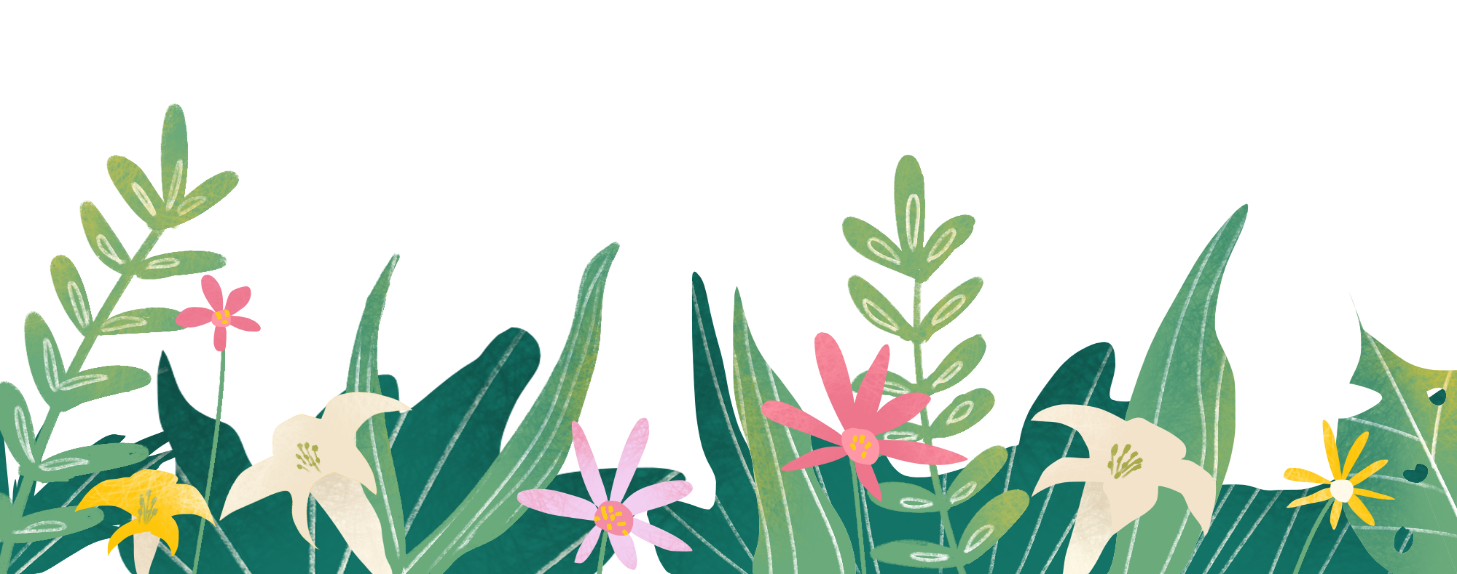 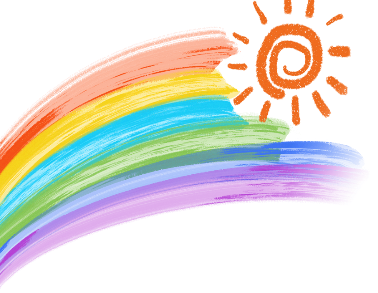 Đặt câu có sử dụng đại từ để nói về bức tranh sau
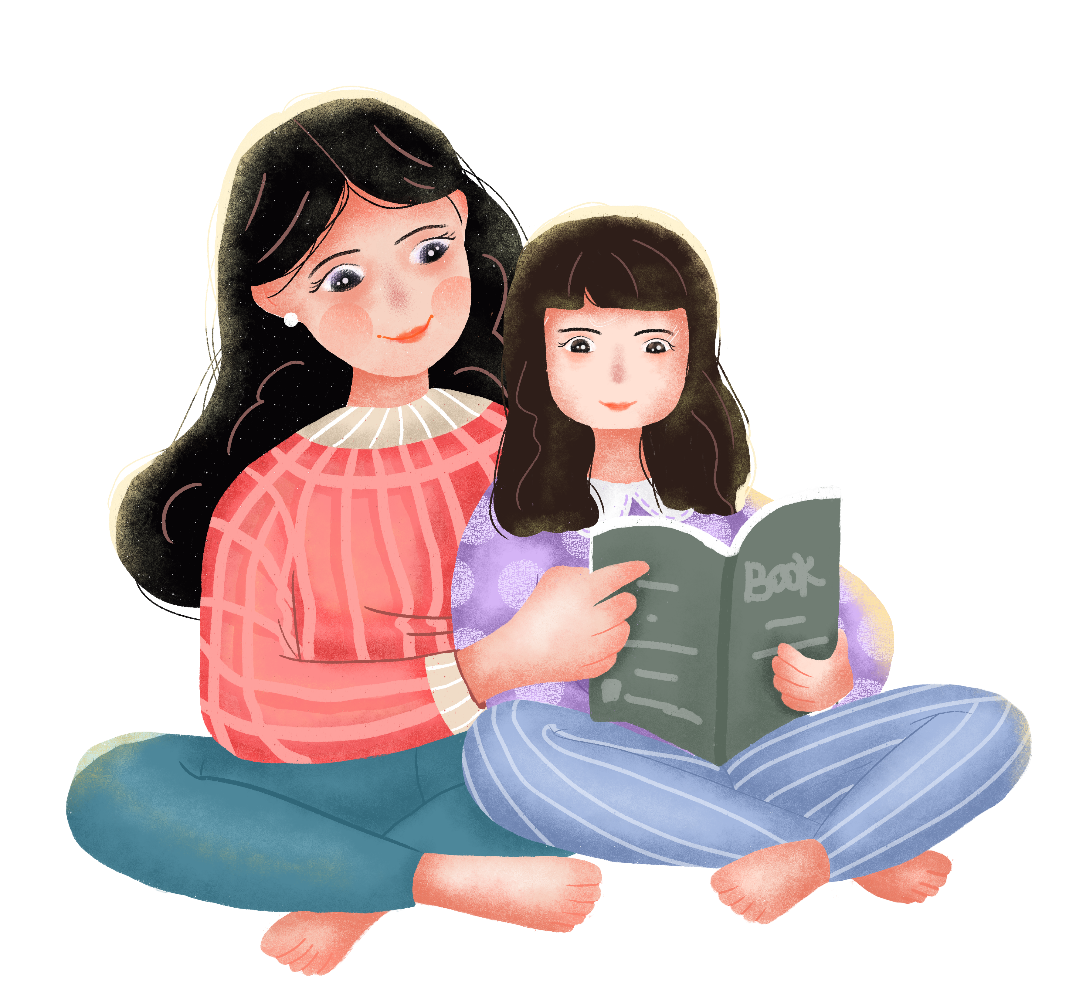 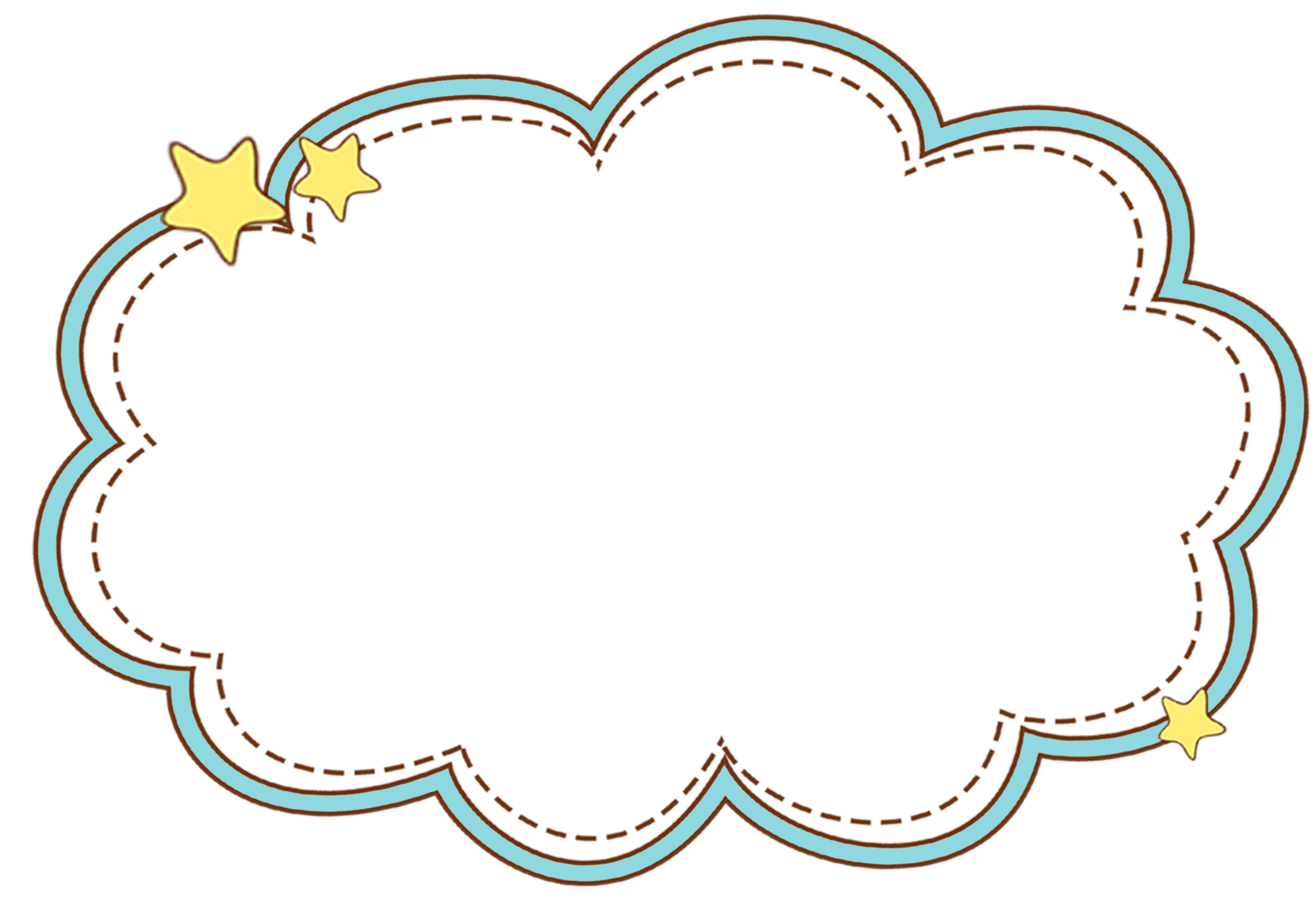 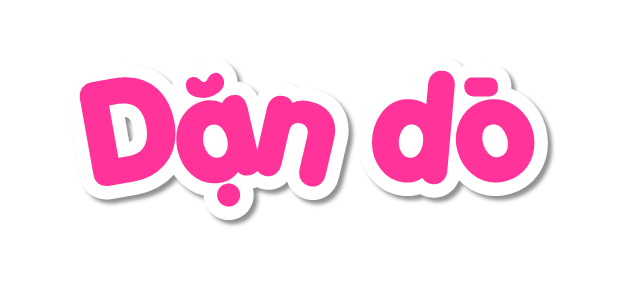 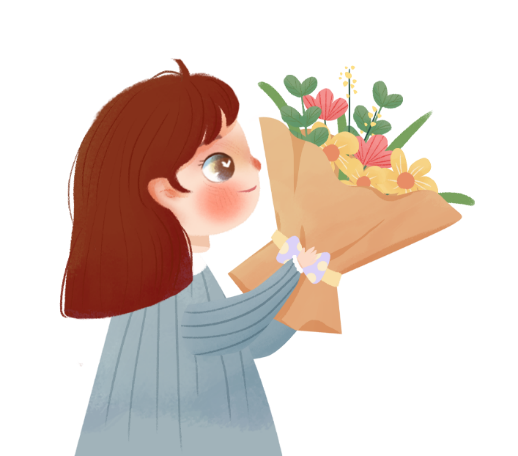 - Ôn tập kiến thức đã học.
- Hoàn thành bài tập trong SBT.
- Đọc và chuẩn bị trước bài Viết: Viết bài văn kể chuyện sáng tạo
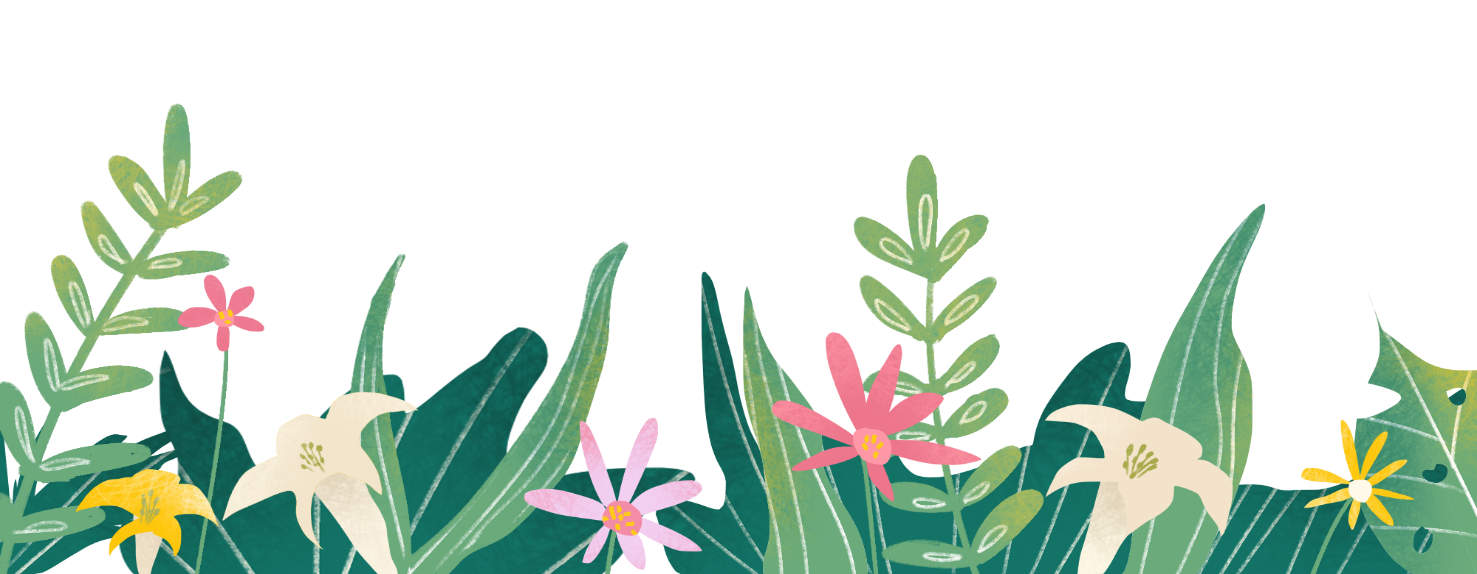 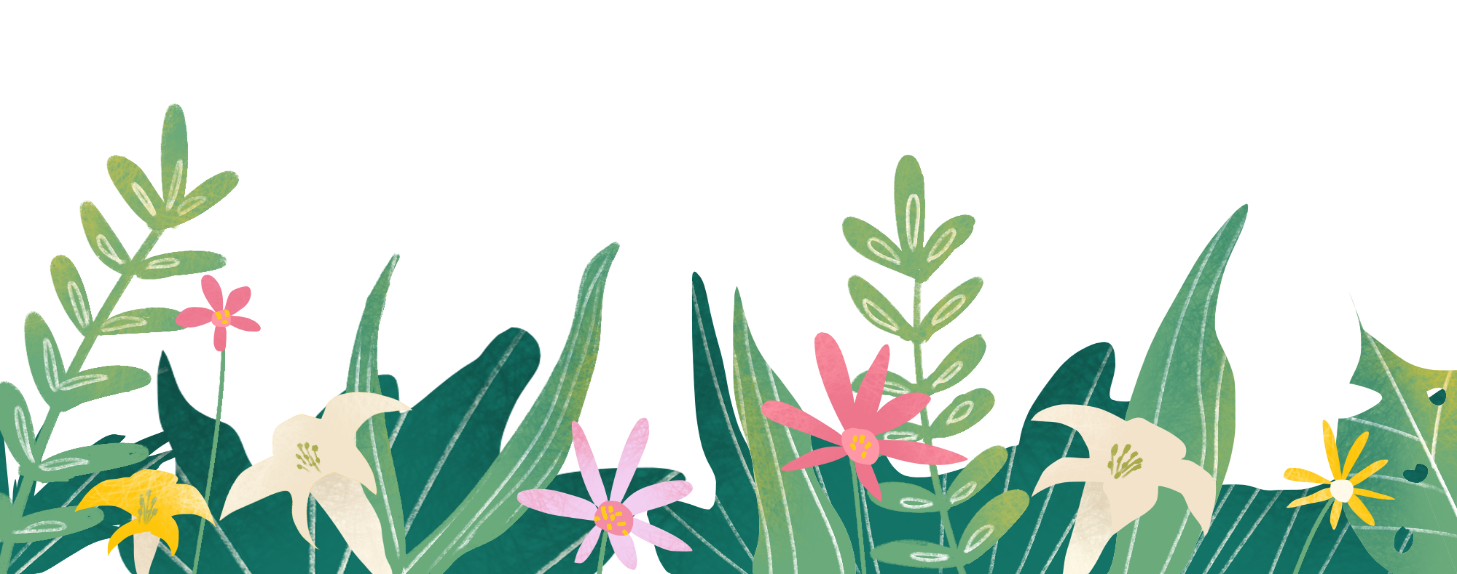 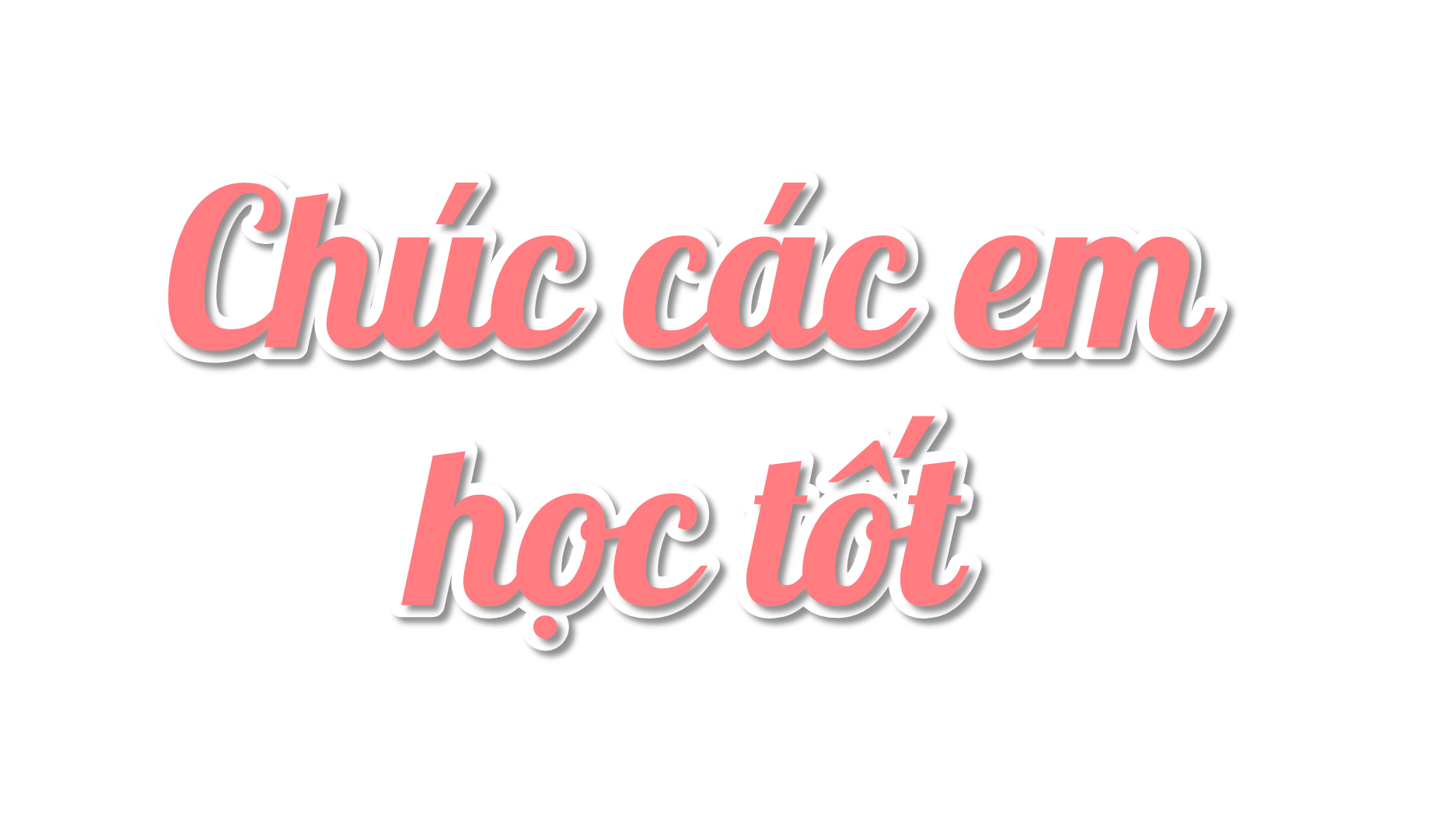 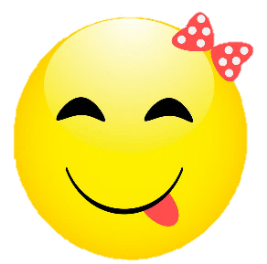 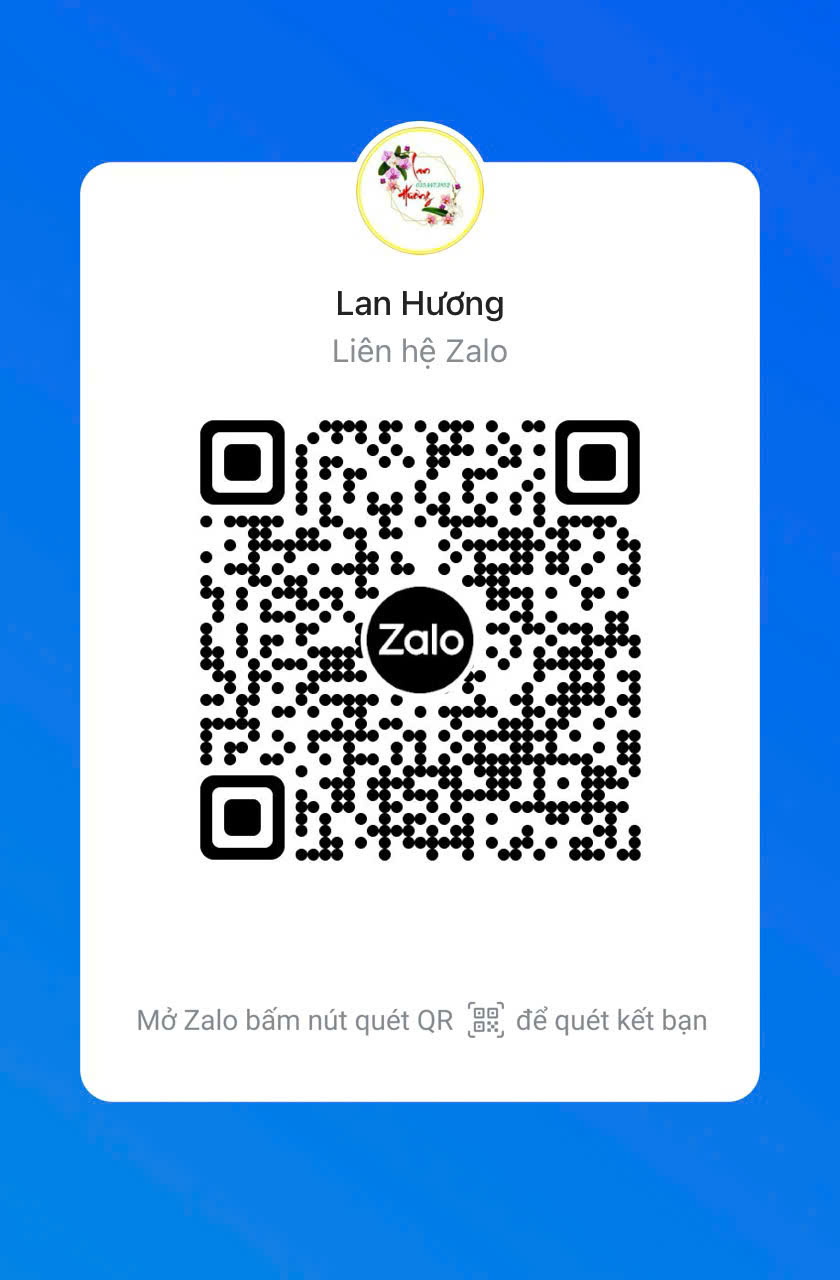 LAN HƯƠNG : 0354473852
NHẬN SOẠN BÀI LẺ PPT LÊN TIẾT, THI  CỦA TẤT CẢ CÁC BỘ SÁCH LỚP 1-2-3-4-5